VI Fórum de Gestão e Inovação
do COMUNG
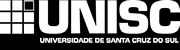 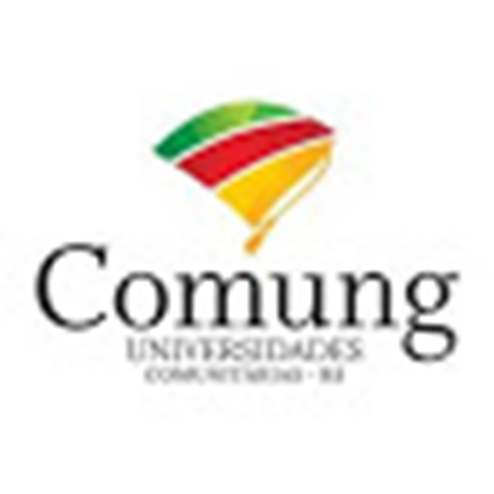 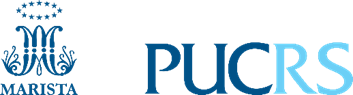 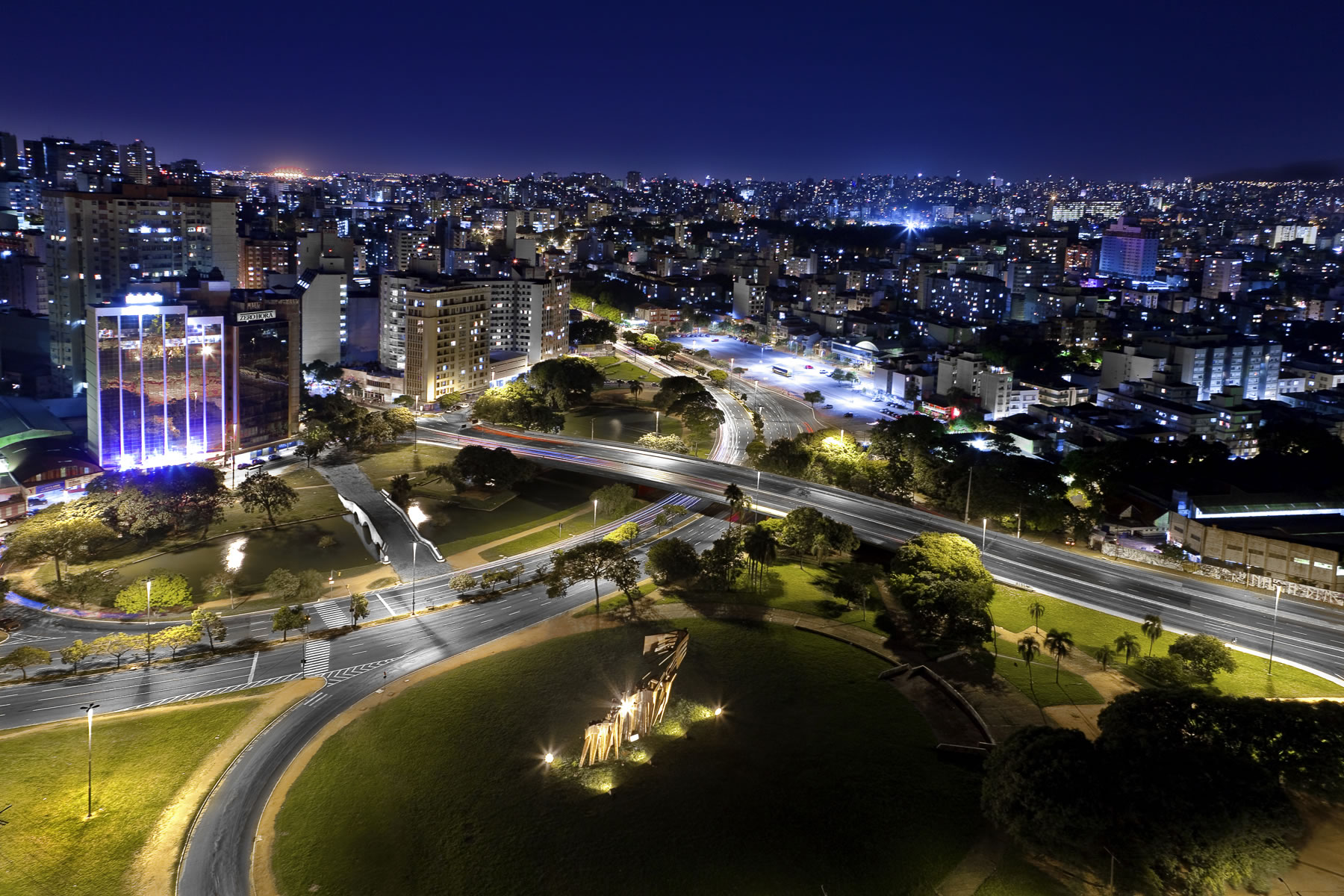 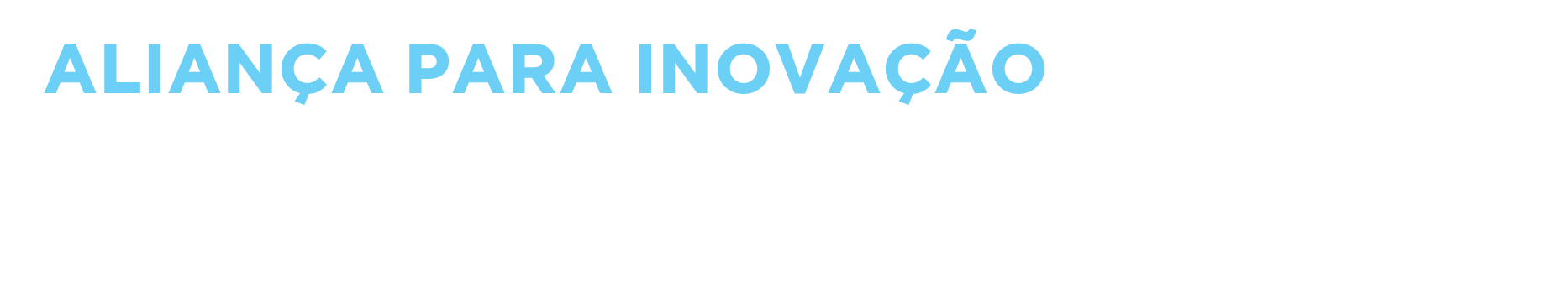 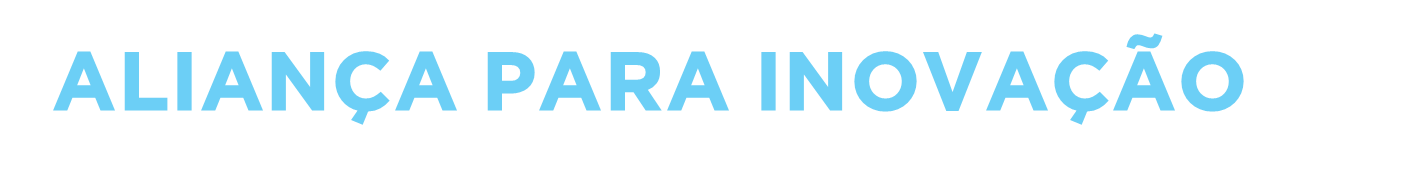 LIDERANÇA

Reitor Pe. Marcelo Aquino, UNISINOS
Reitor Ir. Evilázio Teixeira, PUCRS
Reitor Rui Oppermann, UFRGS
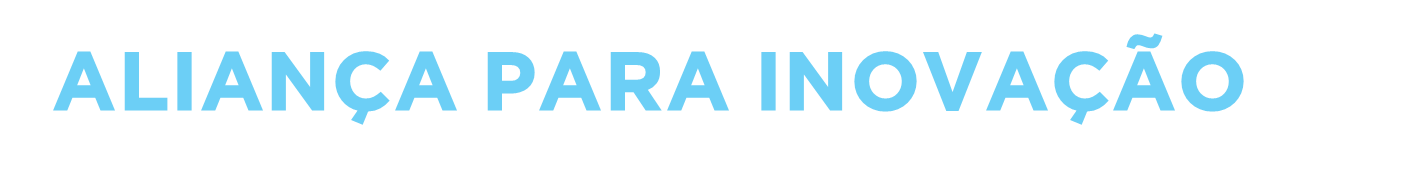 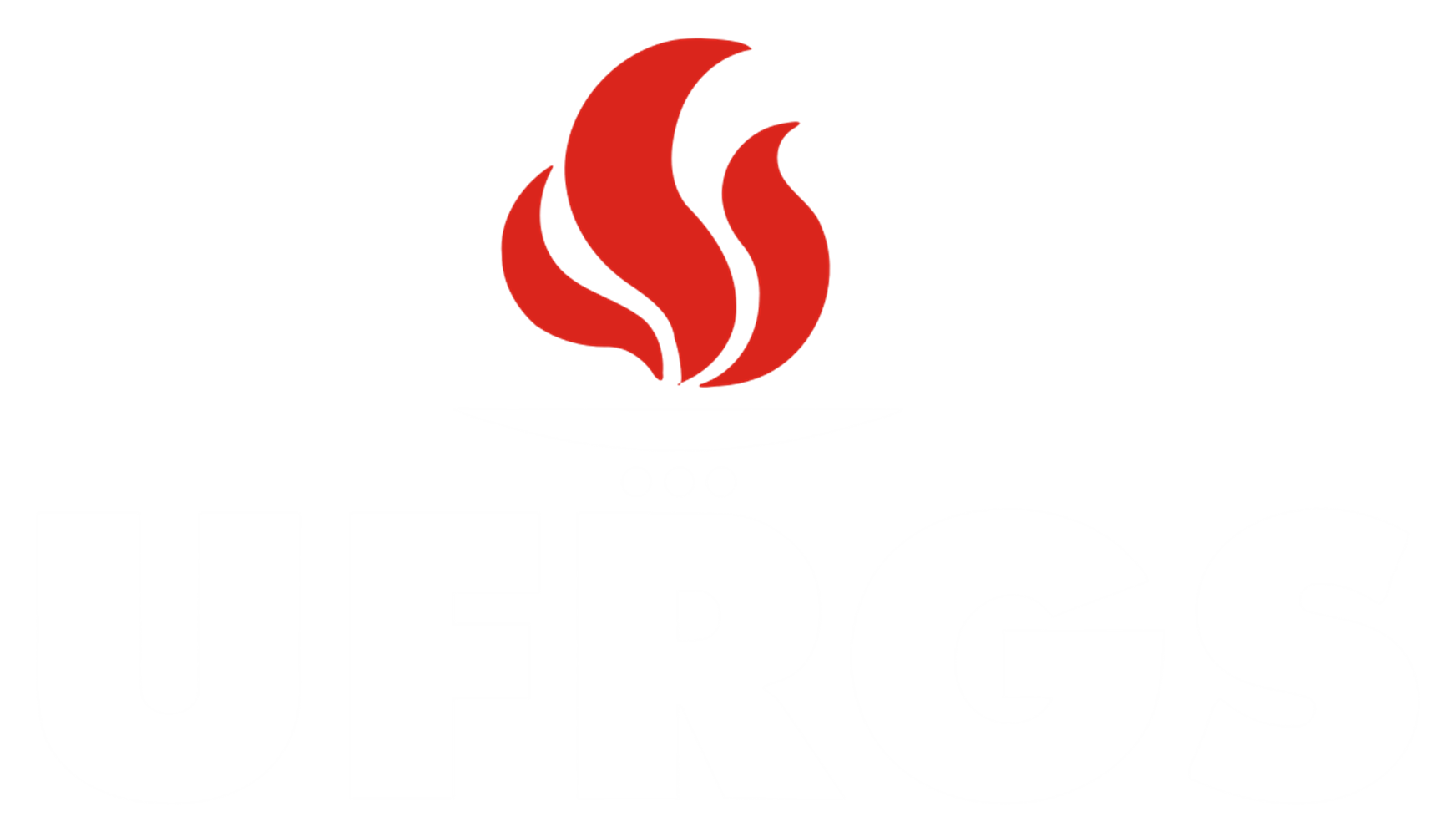 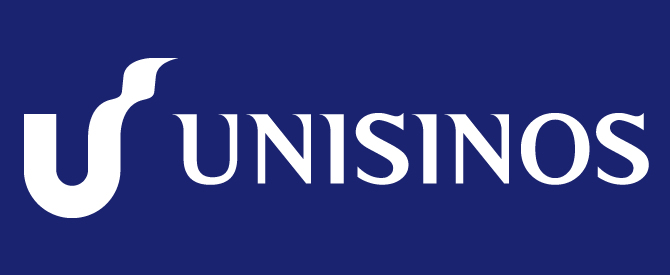 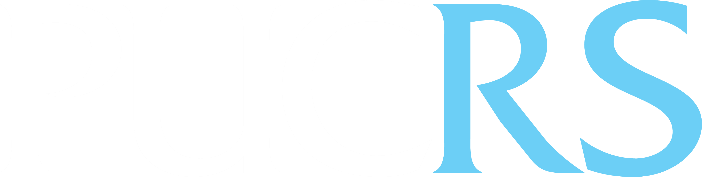 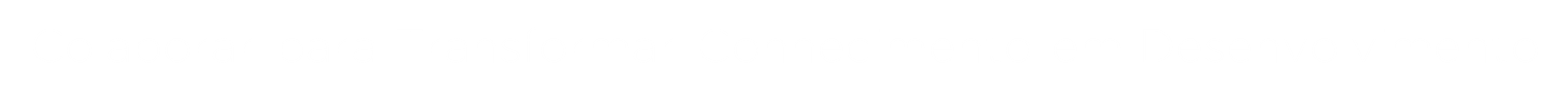 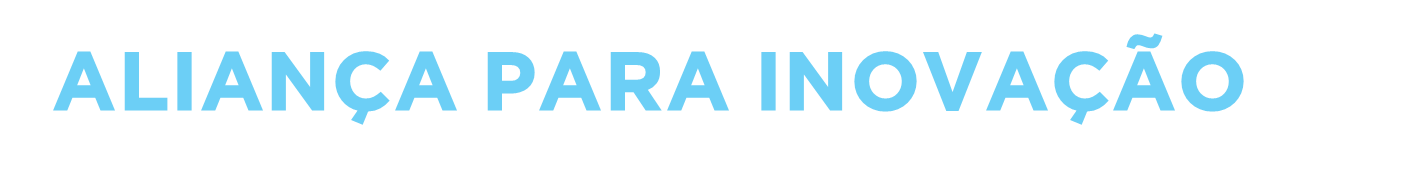 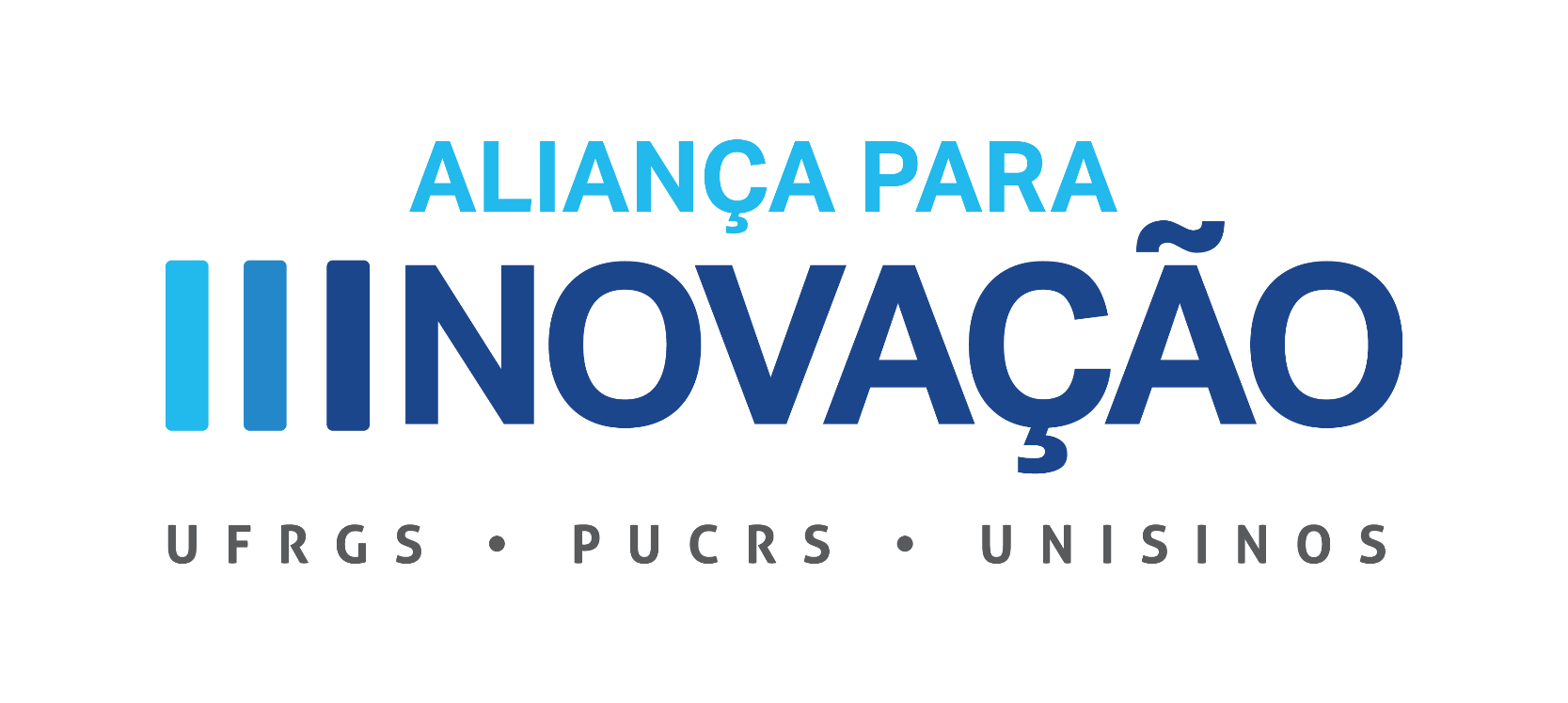 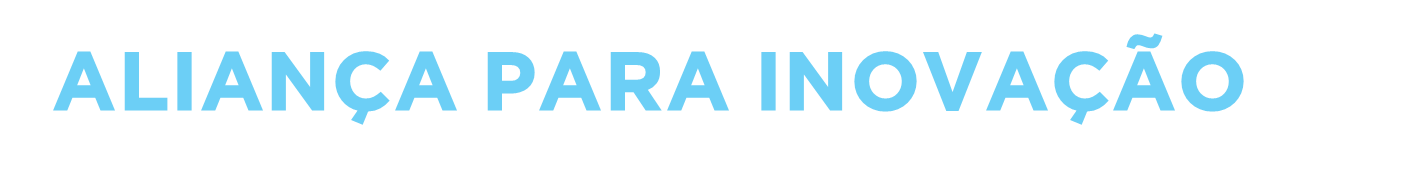 PROPÓSITO

Colaborar para transformar conhecimento em desenvolvimento.
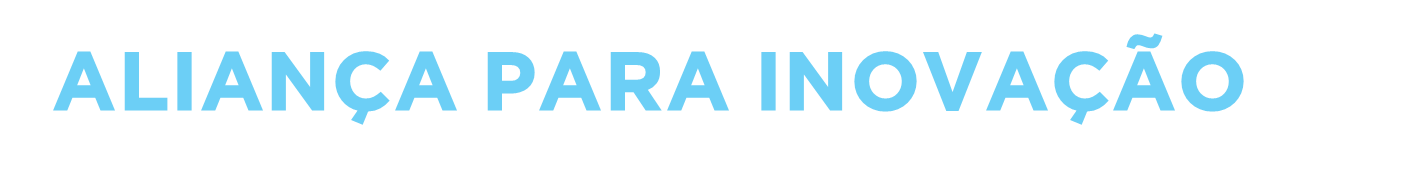 OBJETIVOS

Articular pessoas e recursos de modo disruptivo para:

· formar talentos e desenvolver competências e atitudes;
· avançar o conhecimento científico e tecnológico;
· conectar e impulsionar os ecossistemas de inovação;
· contribuir para o desenvolvimento da sociedade.
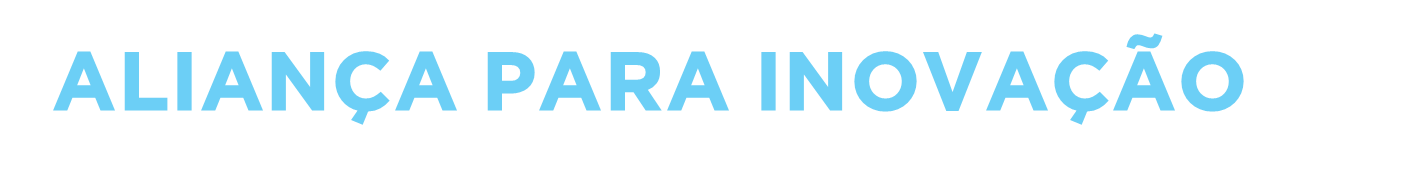 VISÃO DE FUTURO

Em 2025, ser reconhecida internacionalmente como um modelo de referência de colaboração e inovação de alto impacto.
Principais Projetos

Pacto Inovação de POA
Cooperação entre os PCTs e Incubadoras
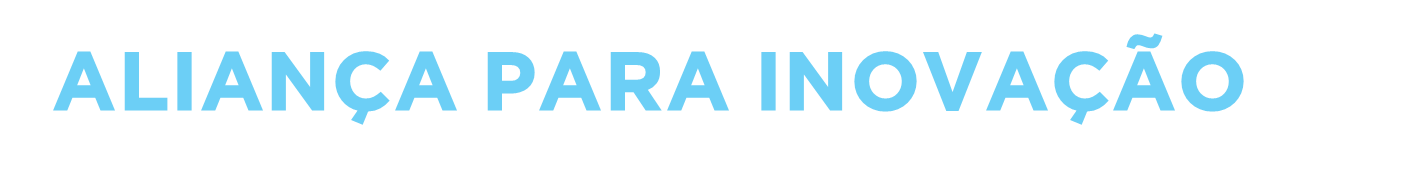 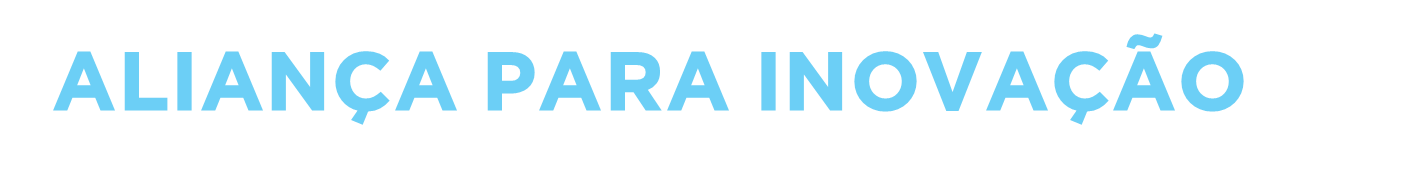 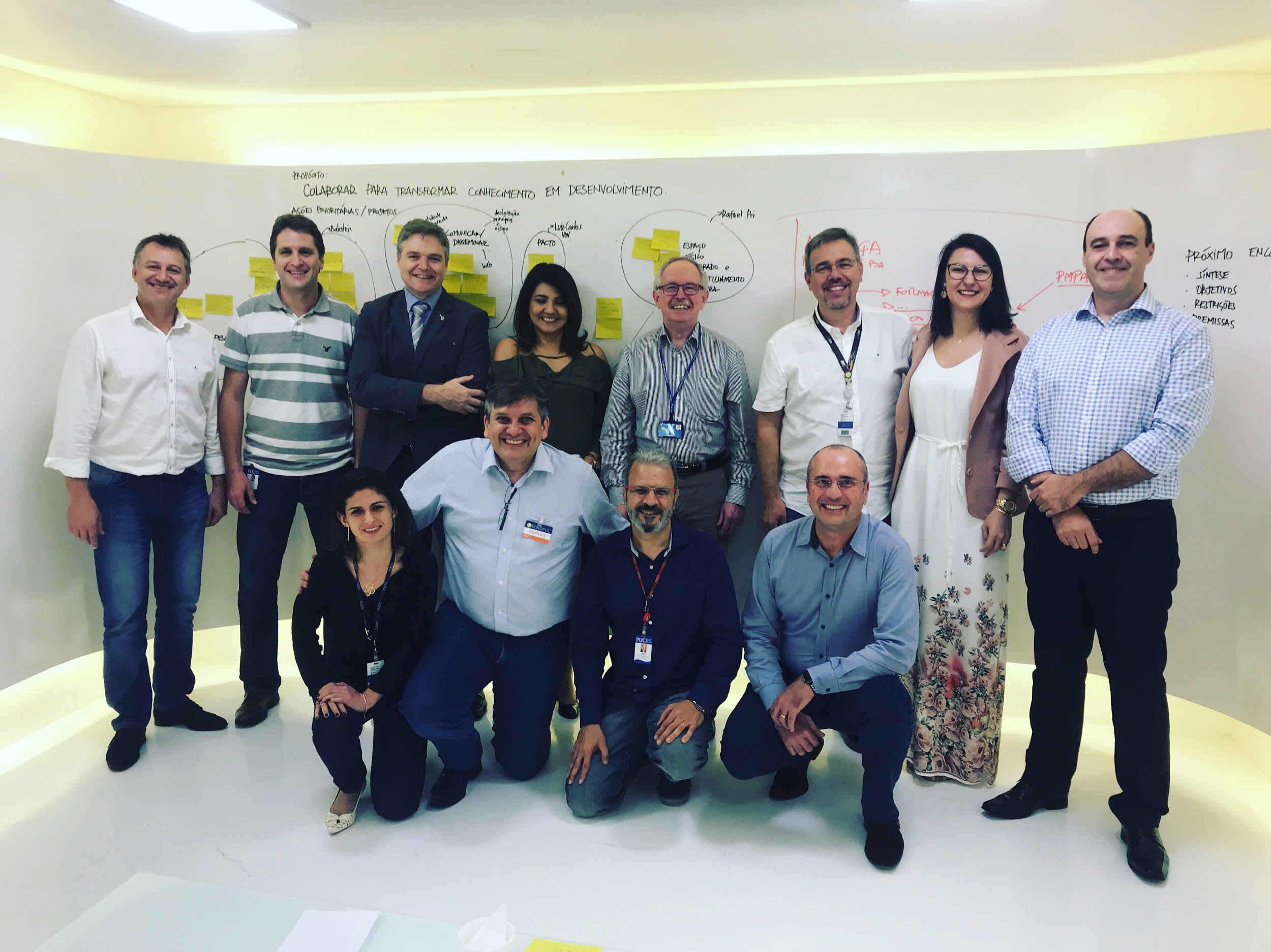 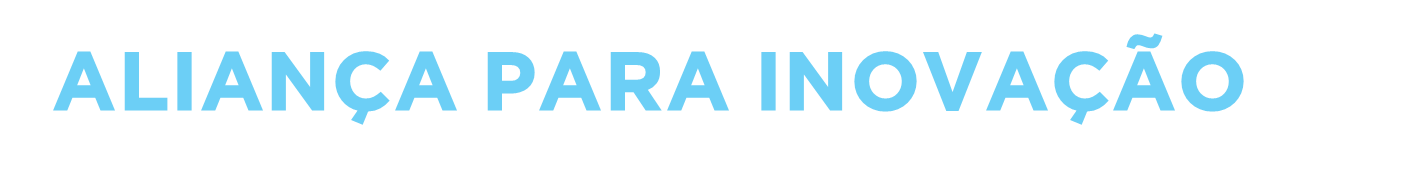 1. Pacto para Inovação de POA

Consultor:
Josep Pique, La Salle Barcelona

Media Partner:
RBS
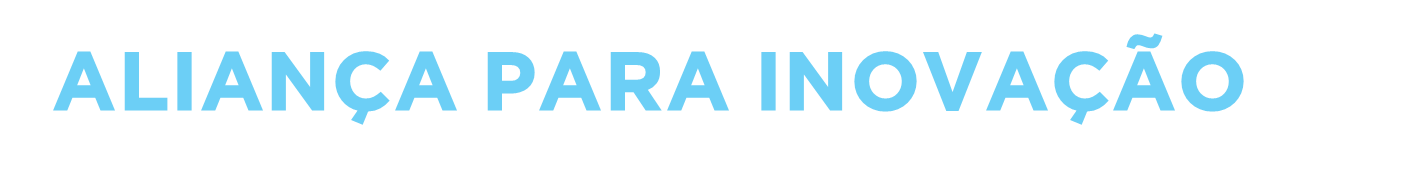 Pacto para Inovação de POA

Patrocinadores:
Badesul
AgiBank
Celulose Riograndense
4ALL
Sicredi
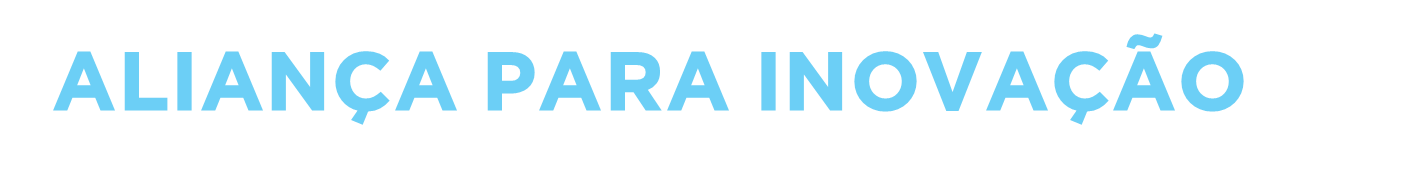 Pacto para Inovação de POA

Governança:
Luis Lamb, UFRGS (Coord. Comite Estratégico)
Luiz Carlos Pinto, UFRGS (Coord. Pacto Inovação)
Luiz Villwock, PUCRS (Coord. Grupo Técnico
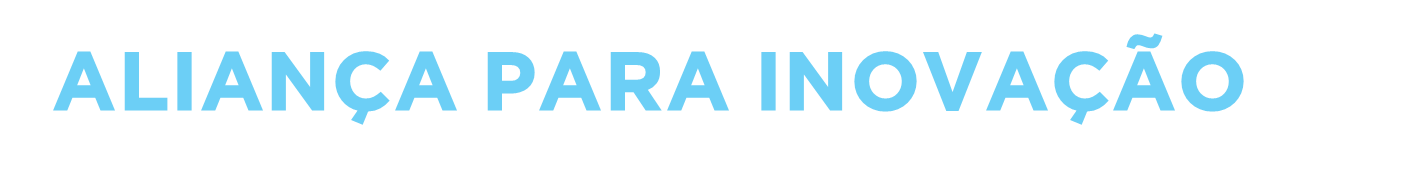 Pacto para Inovação de POA

Grupos de Trabalhos
Grupos Técnicos (Doutorandos das Universidades, PMPA)
Gestão de Projetos (Kelly e Aline – PMPA)
Secretaria e Internet (PROCERGS)
Prefeitura de POA (Gabinete Prefeito e Diretoria Inovação)
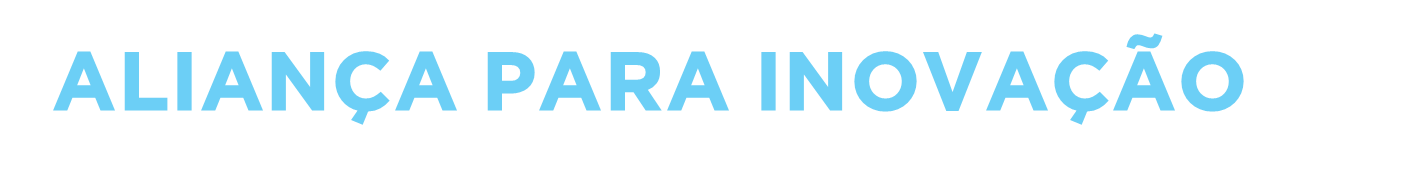 Pacto para Inovação de POA

Grupos de Trabalhos
Comunicação (ASCOM PUCRS, UFRGS, PMPA e UNISINOS)
Criativos (Fabio Bernardi, Alfredo Fedrizzi, César Paz)
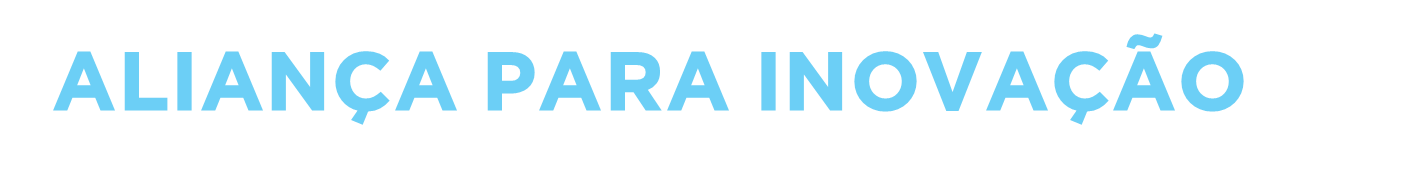 Pacto para Inovação de POA

Atividades Atuais
Metodologia (junho, julho e agosto)
Composição da Mesa do Pacto (agosto)
Ações Pactuadas da Mesa (setembro e outubro)
Composição da Mesa e Assinatura Contrato Pique (novembro)
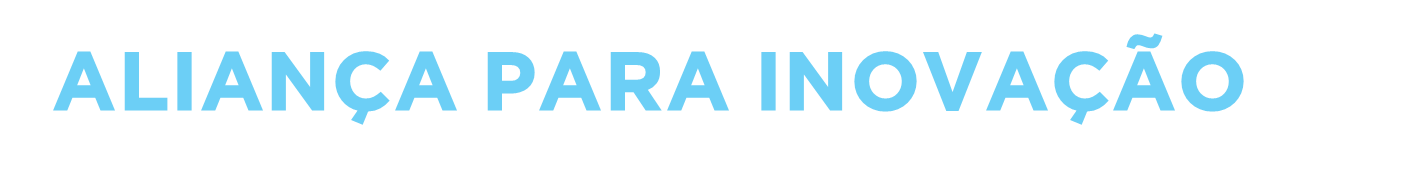 Pacto para Inovação de POA

Assinatura Contrato Pique (novembro)

Valor mídia partner (RBS): R$ 750 mil
Quotas patrocínio: R$ 180 mil (x4) 
Valor Pique (3 anos): R$ 600 mil
Tx adm + Custeio
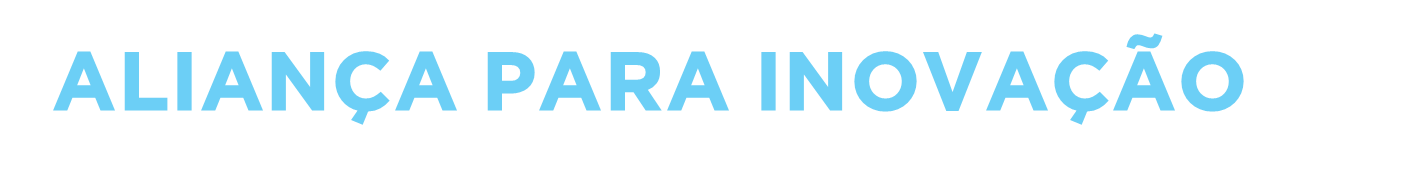 Pacto para Inovação de POA

Atividades Atuais
Criativos (Fabio Bernardi, Alfredo Fedrizzi, César Paz)

Visão de Futuro, Logo e Marca
(Pacto Alegre)
Ação + Criatividade
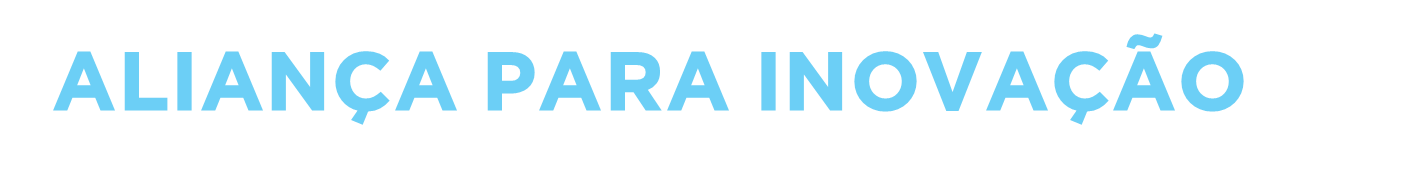 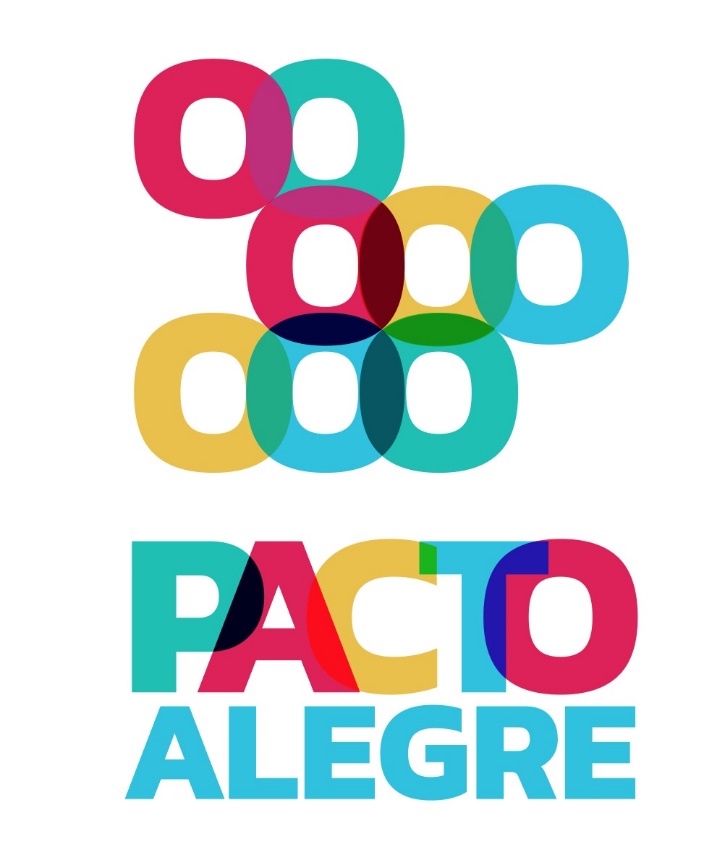 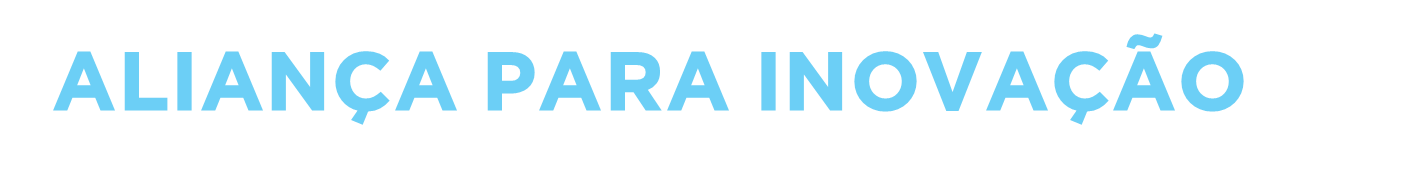 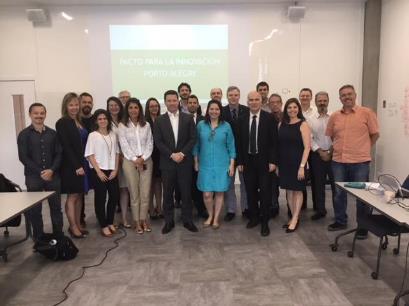 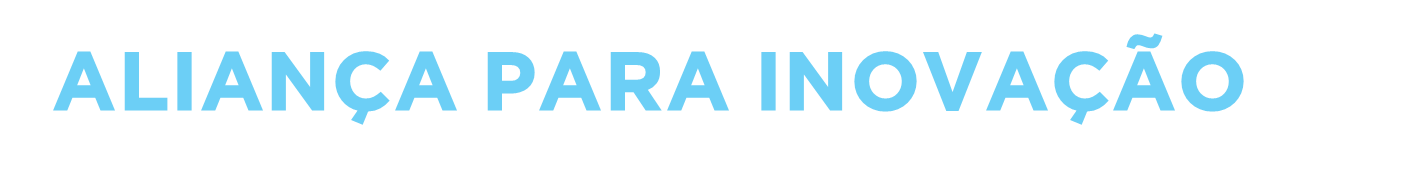 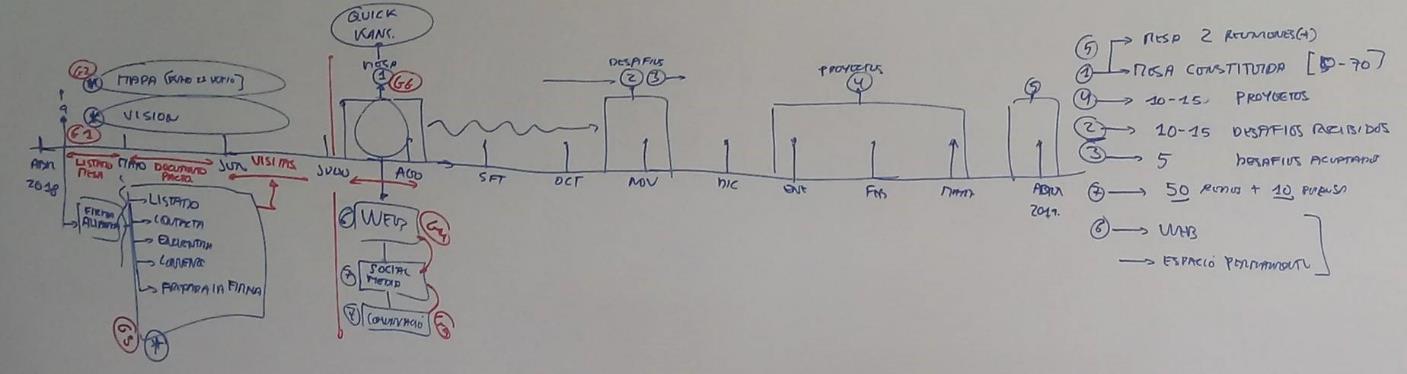 Pacto pela Inovação de 
Porto Alegre
METODOLOGIA
Grupos de Trabalho
Definição do plano de implementação
Definição de visão
Diagnóstico do ecossistema de inovação de Porto Alegre
Constituição da MESA
Definição de comunicação Geral
Preparação lançamento
MESA
Mapeamento dos desafios
Gestão do portfólio de projetos
G0
G1
G2
G3
G4
G5
G6
G7
METODOLOGIA
Diagnóstico Ecossistema Inovação de Porto Alegre
Personas
Quadrupla Hélice
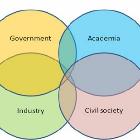 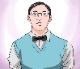 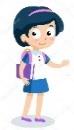 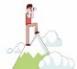 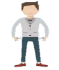 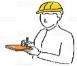 METODOLOGIA
Dimensões Ecossistema de Inovação
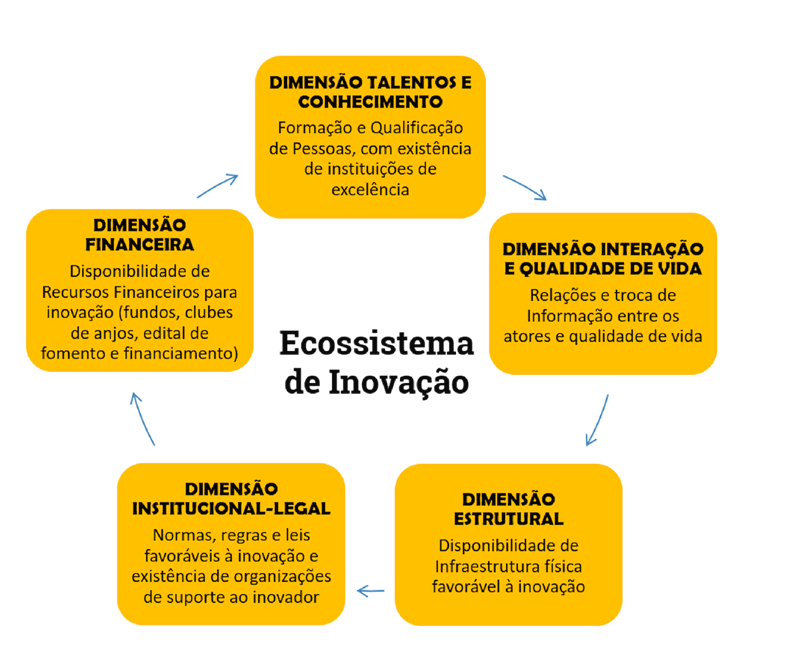 WS 1 – Talentos e Conhecimento
14/08/2018
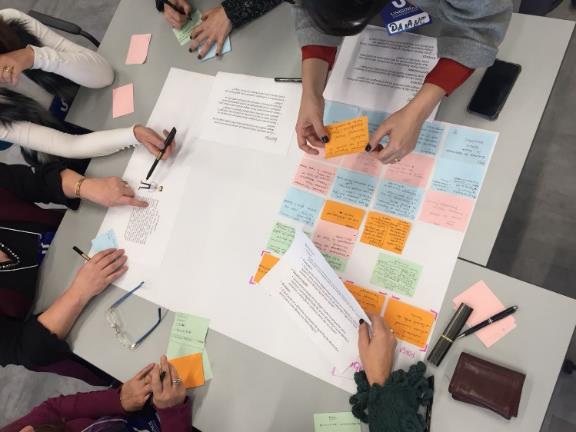 Público Total: 44
Academia: 39%
Empresas: 10%
Governo: 22%
Sociedade: 29%
WS 2 – Financiamento
04/09/2018
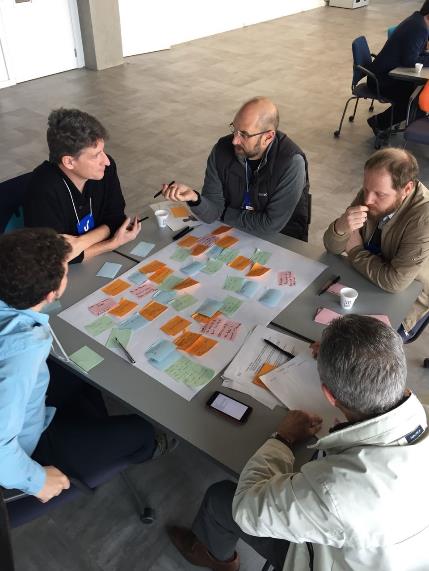 Público Total: 14
Academia: 14%
Empresas: 43%
Governo: 29%
Sociedade: 14%
WS 3 - Estrutural
18/09/2018
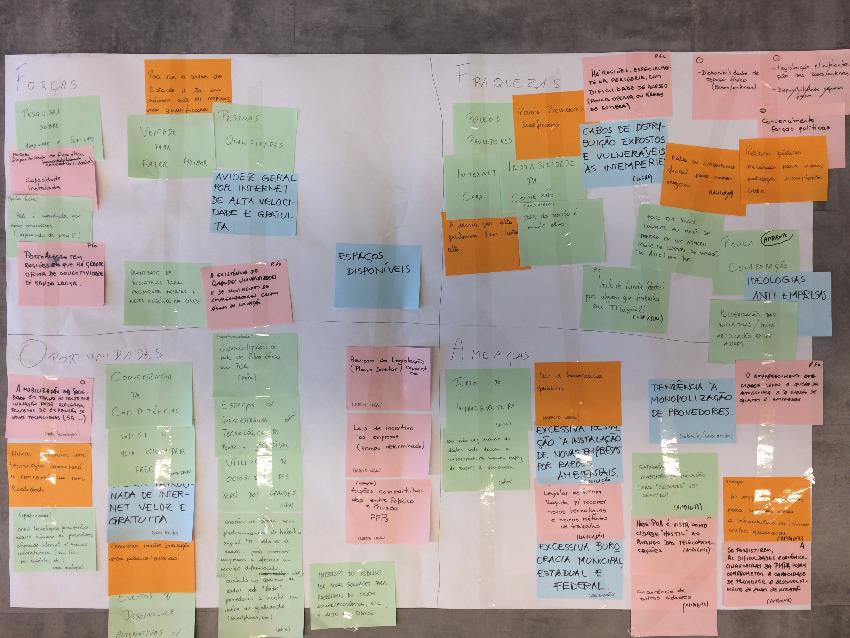 Público Total: 25
Academia: 31%
Empresas: 0%
Governo: 34%
Sociedade: 34%
WS 4 – Institucional & Legal
16/10/2018
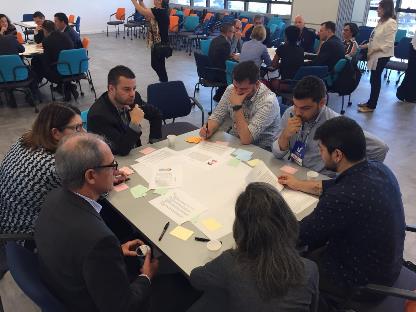 Público Total: 24
Academia: 5%
Empresas: 14%
Governo: 82%
Sociedade: 0%
WS 5 – Interação & Qualidade de Vida
30/10/2018
Público Total Convidado: 75 
Academia: XX%
Empresas: XX%
Governo: XX%
Sociedade: XX%
PRÓXIMAS ATIVIDADESDA METODOLOGIA
14/11: WS Interno Prefeitura de Porto Alegre

04/12: WS Millenials (Empreendedores do Futuro)  

Março 2019: Entrega do Relatório Executivo
ETAPASFORMAÇÃO DA MESA
12/11 – Instituto Ling
Mesa Permanente + Comitê Executivo

20/11 a 22/11 – Centro Cultural Quimica - UFRGS
Assinatura Contrato Josep Pique
Reunião da Mesa do Pacto 
Reunião da Mesa Permanente
Workshop Governo
Reunião de Trabalho

Abril 2018 – Implantação da Mesa do Pacto
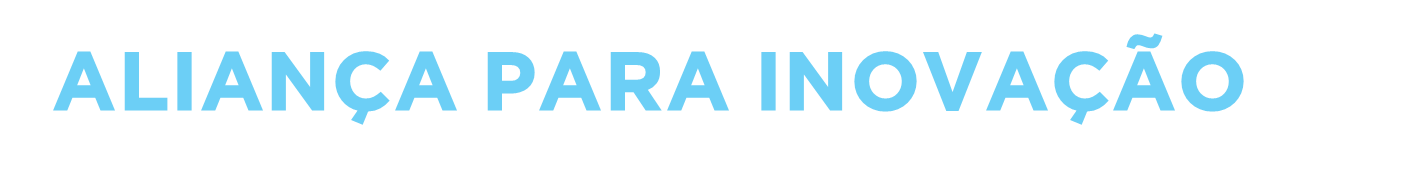 2. Cooperação entre os PCTs e Incubadoras

Grupo de Trabalho:
Rafael Prikladnicki, Tecnopuc, PUCRS
Marcelo Lubaszewski, Zenit, UFRGS
Maldaner, Tecnosinos, UNISINOS
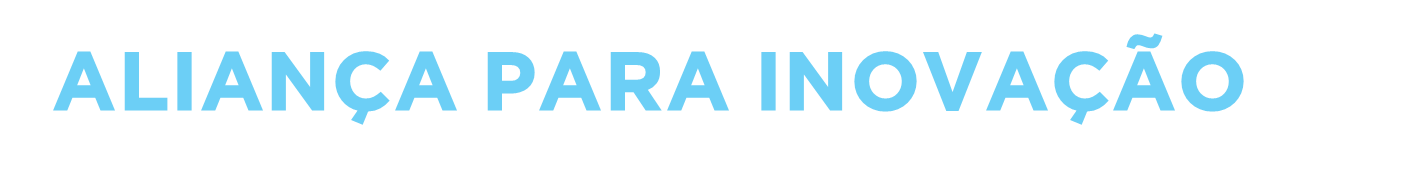 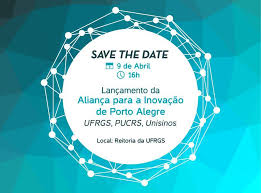 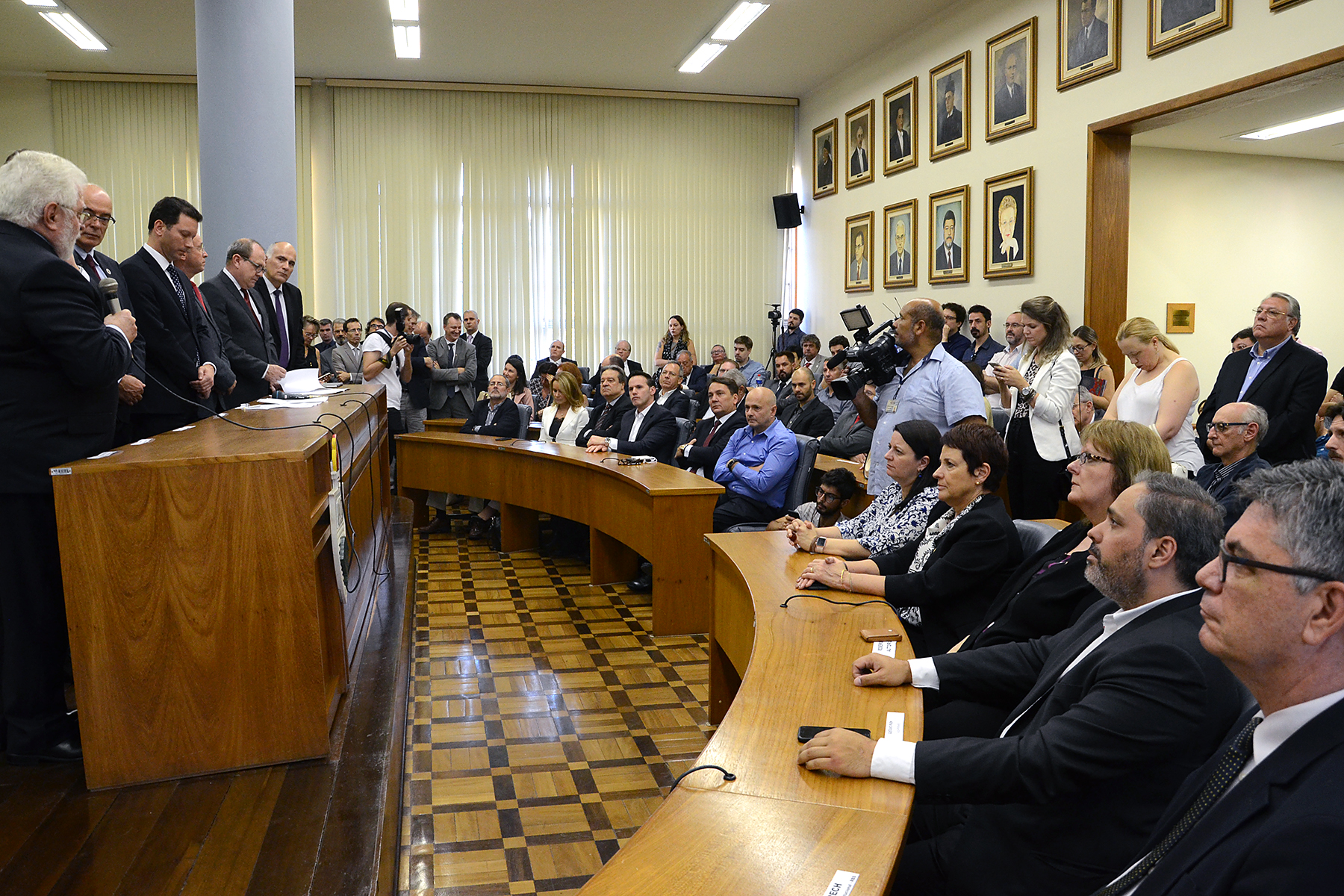 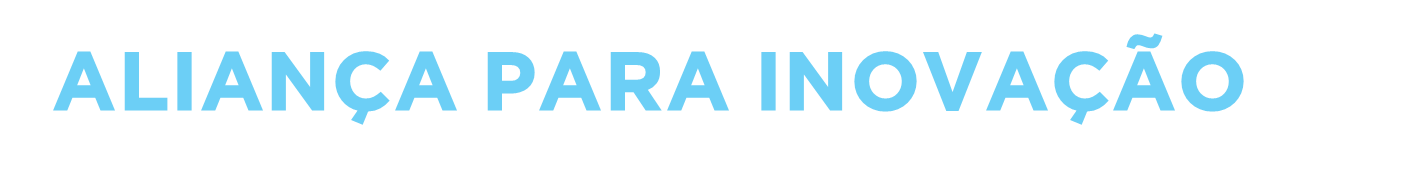 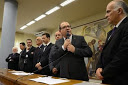 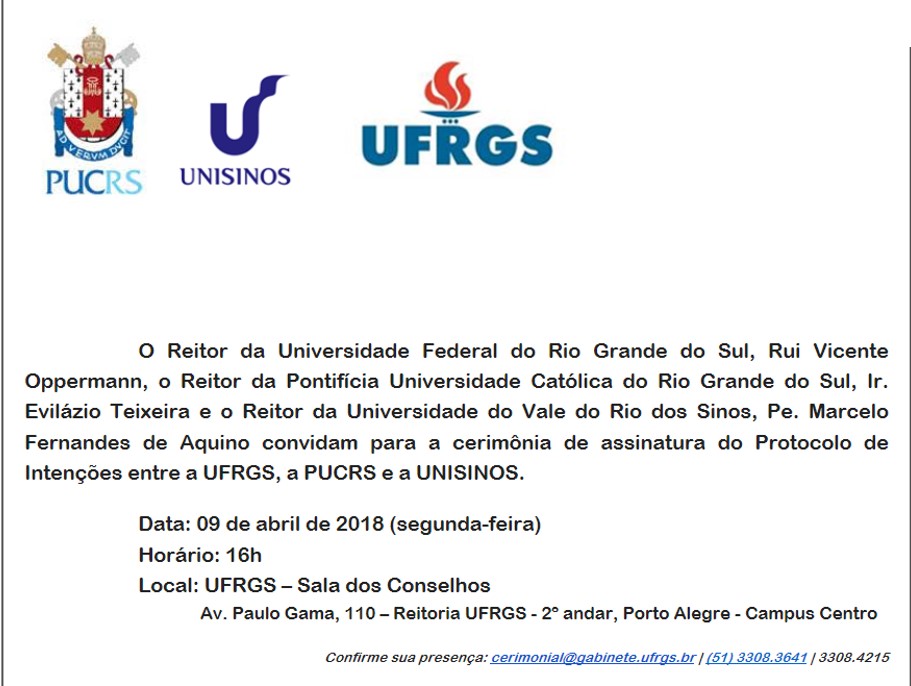 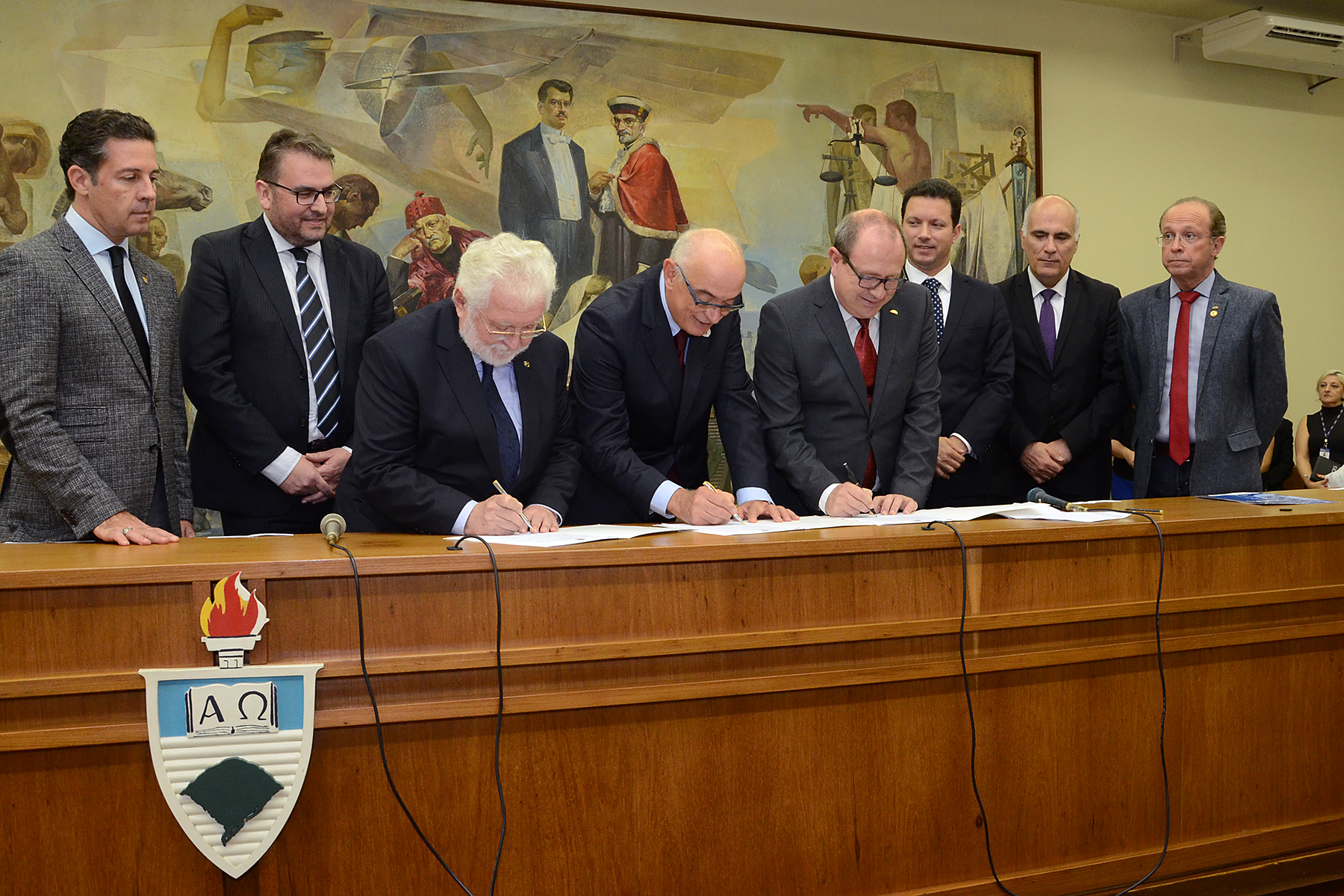 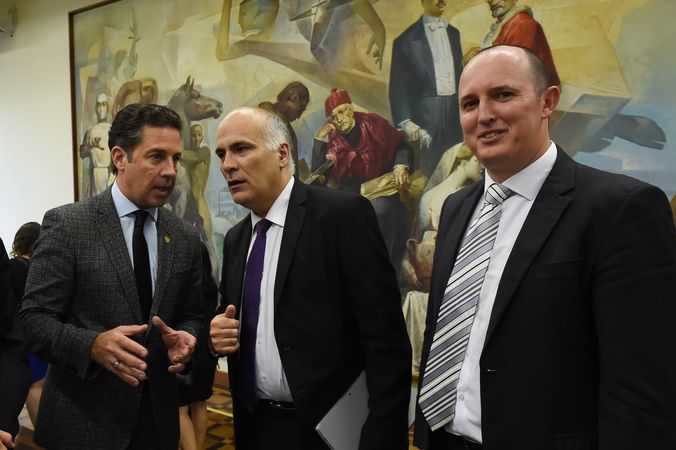 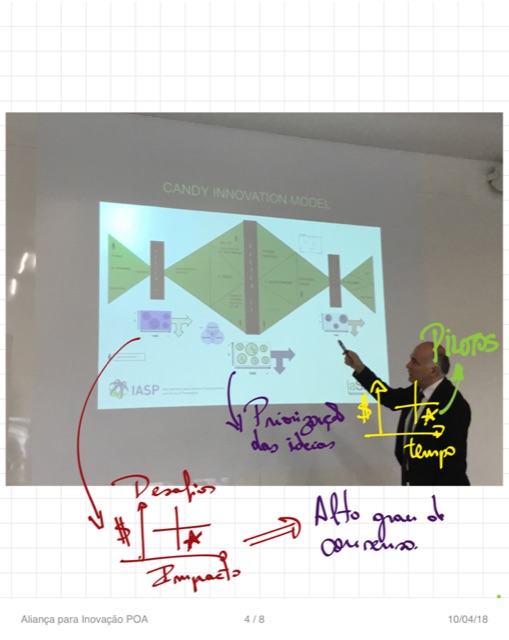 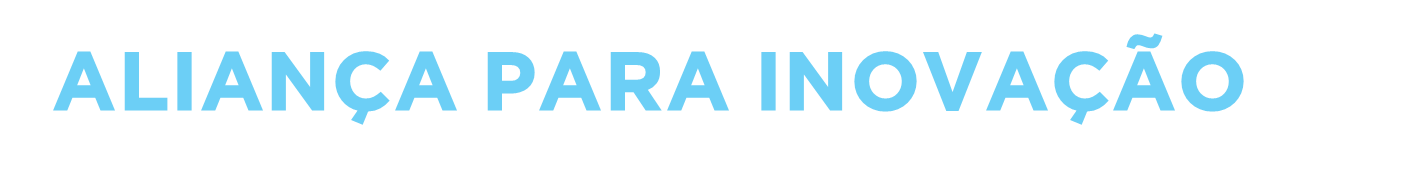 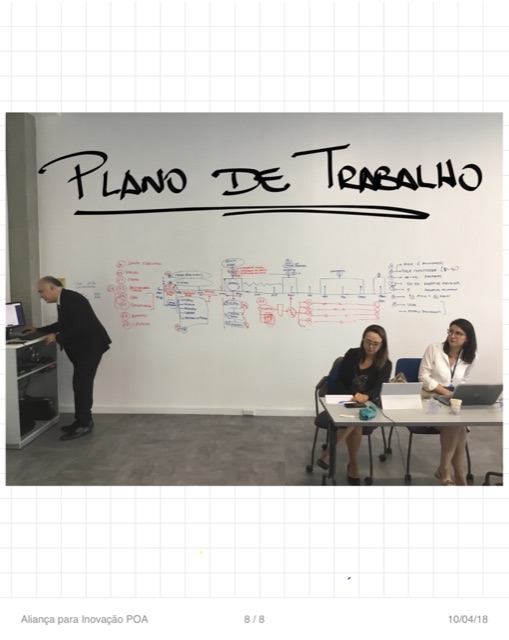 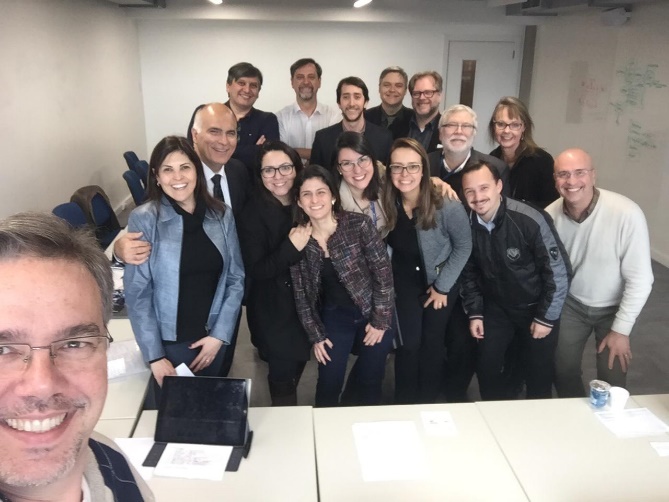 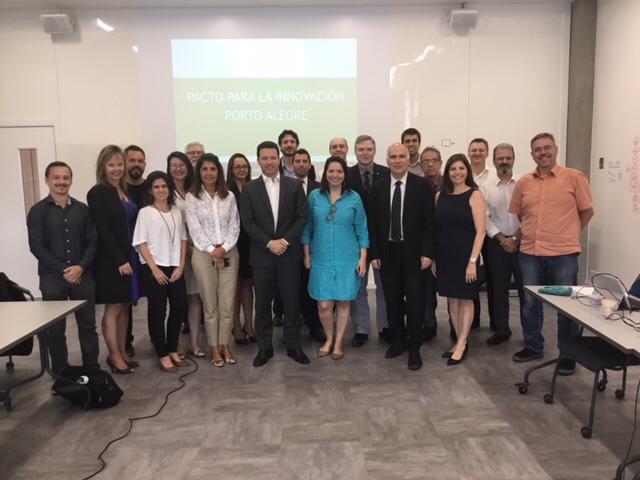 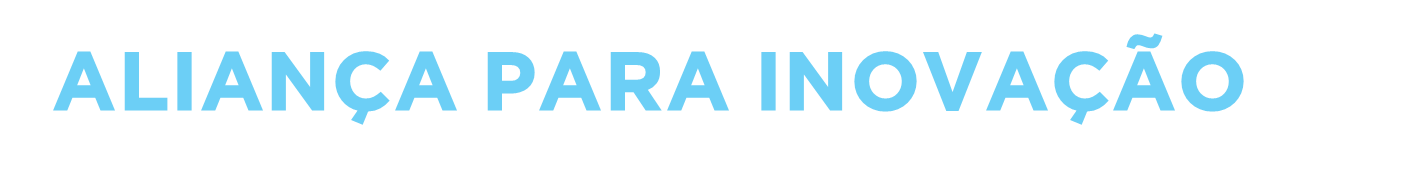 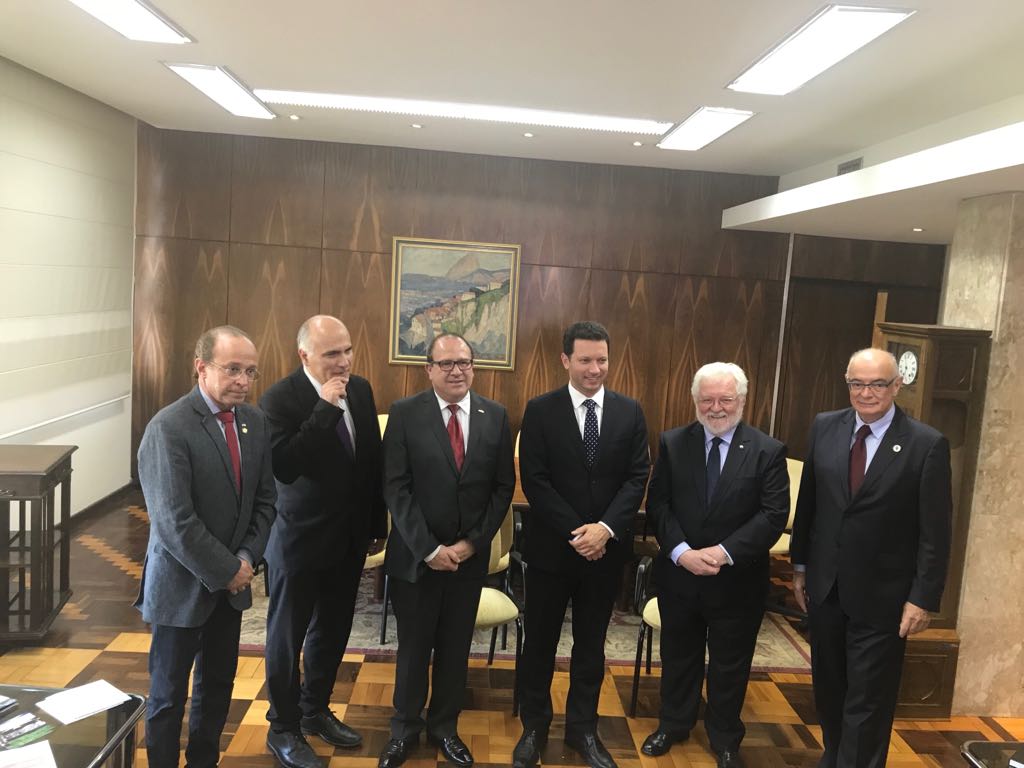 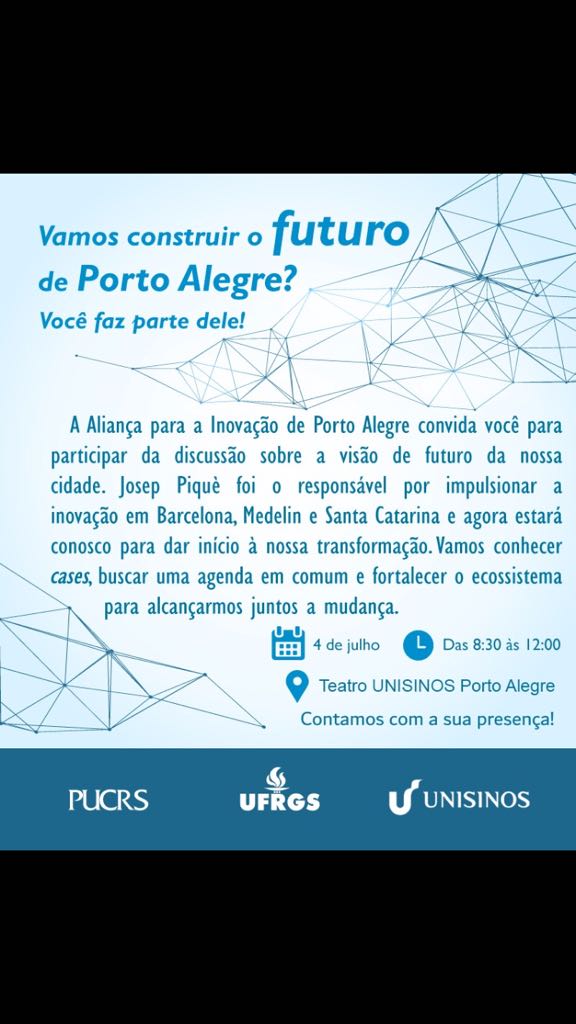 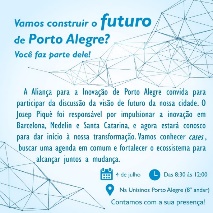 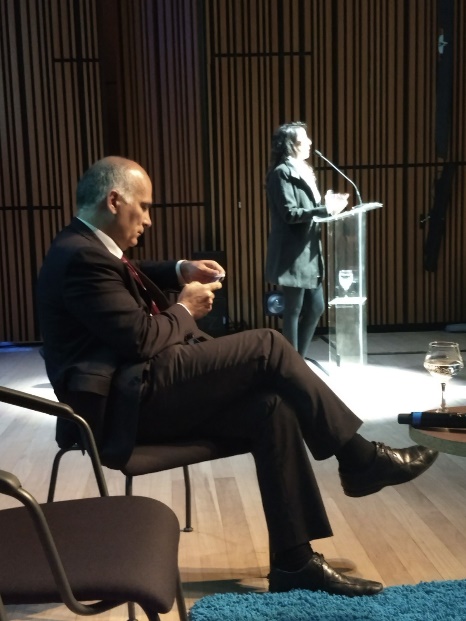 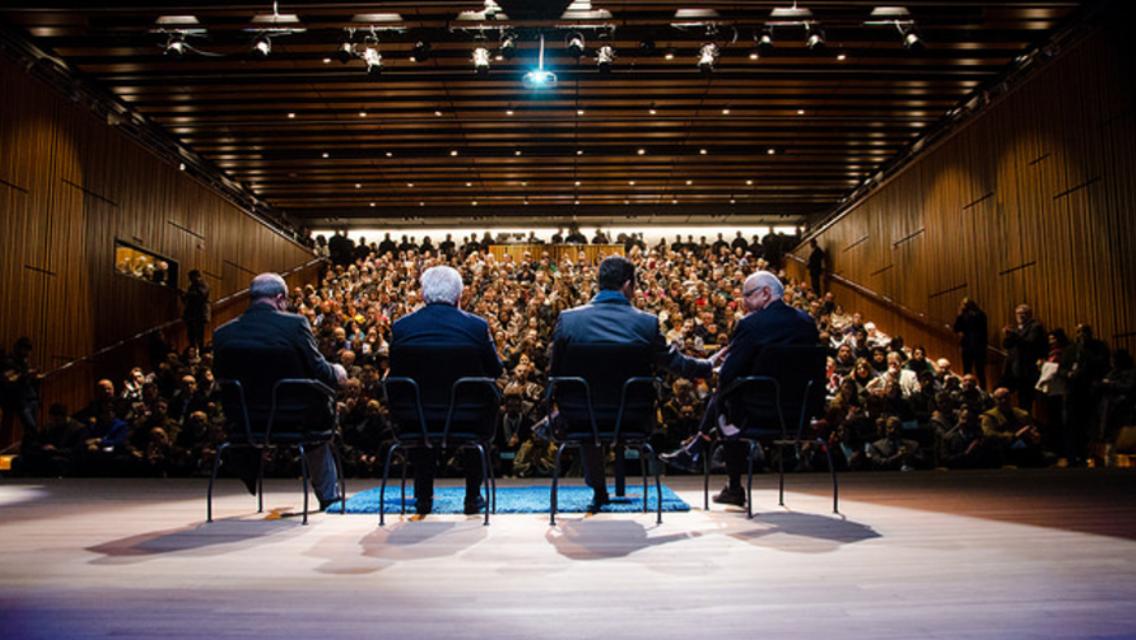 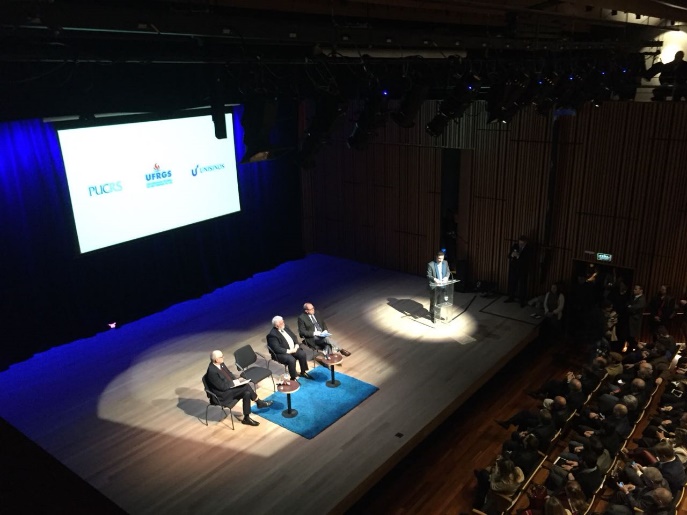 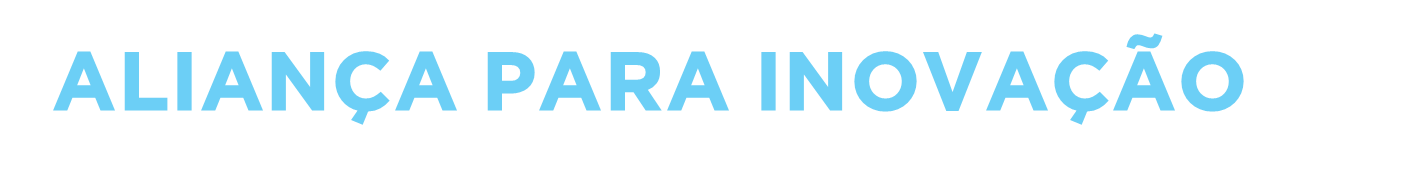 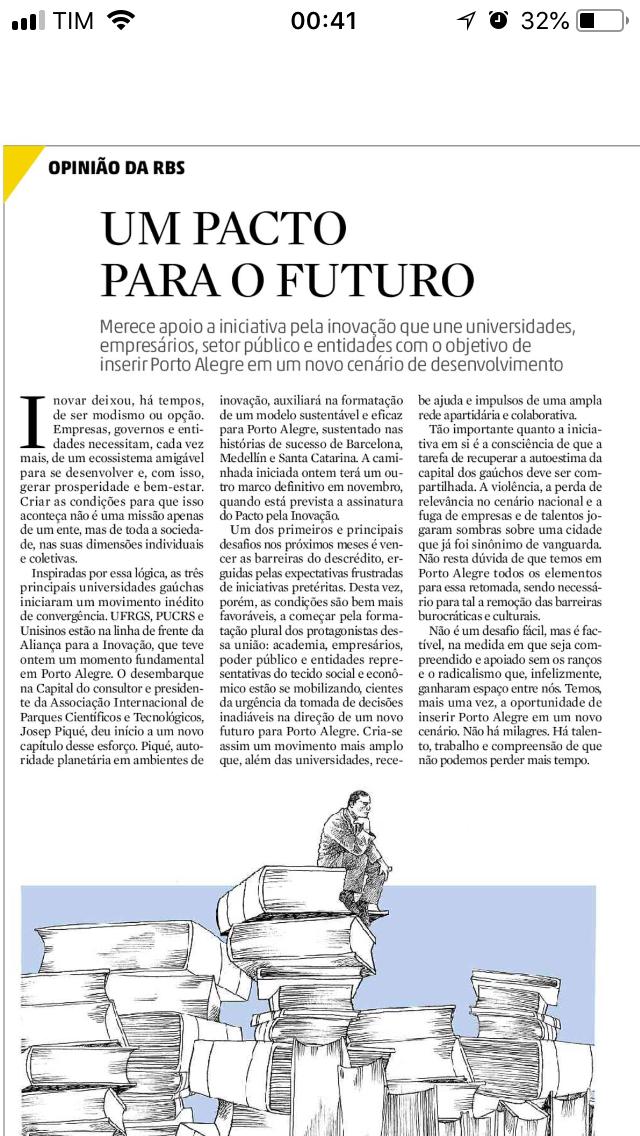 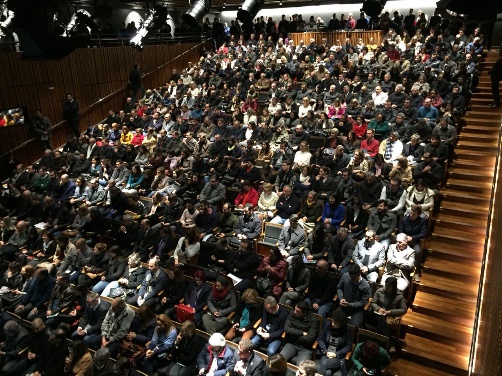 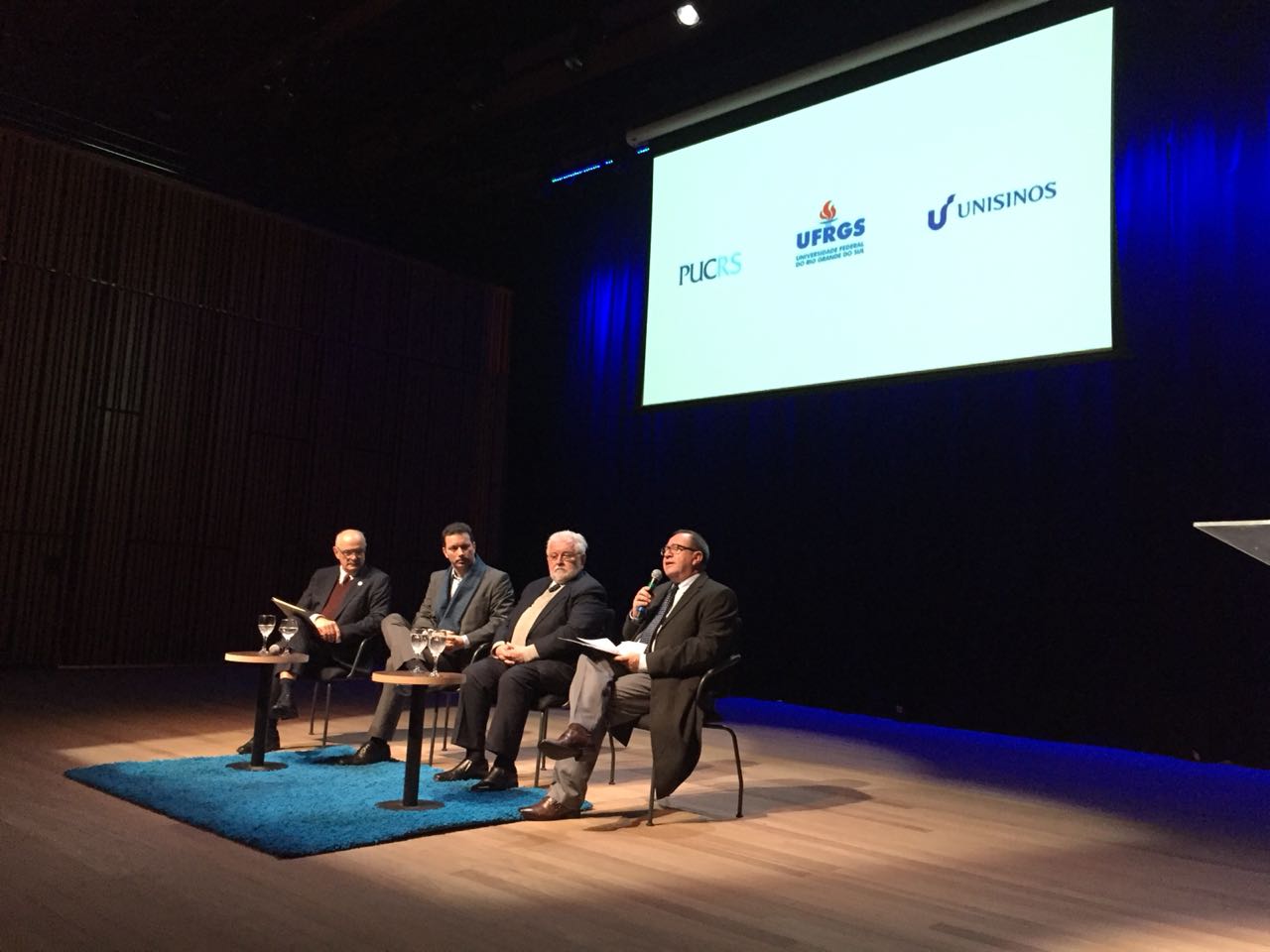 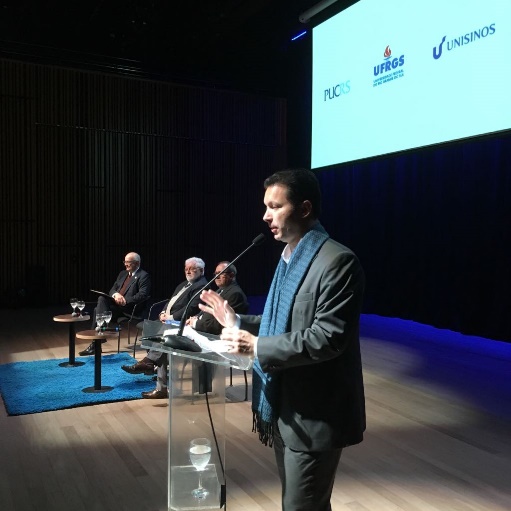 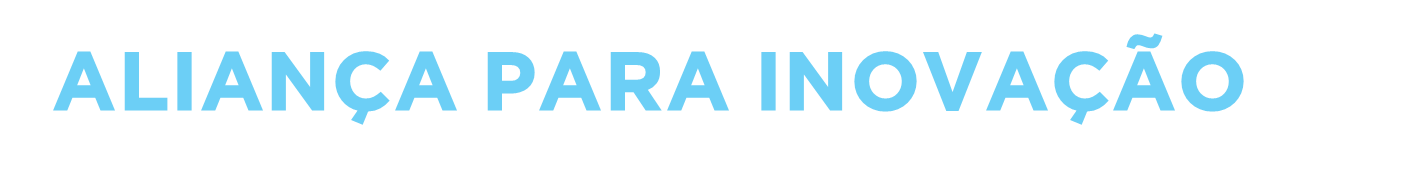 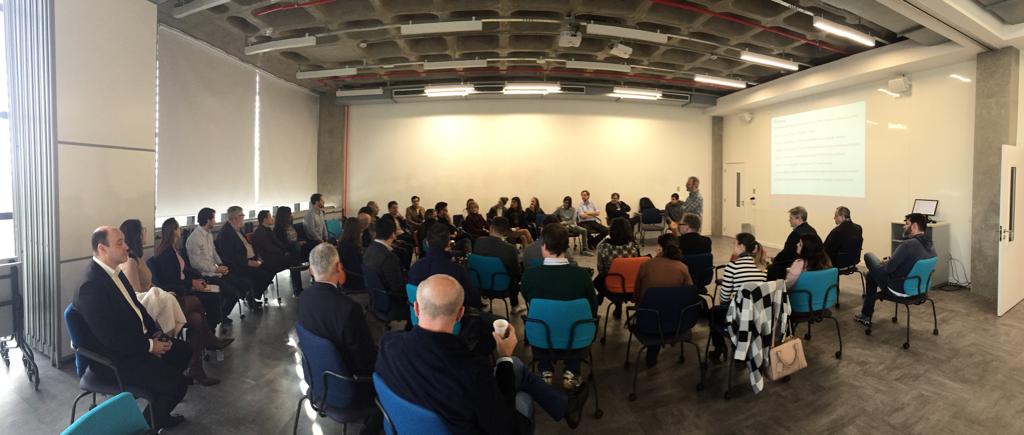 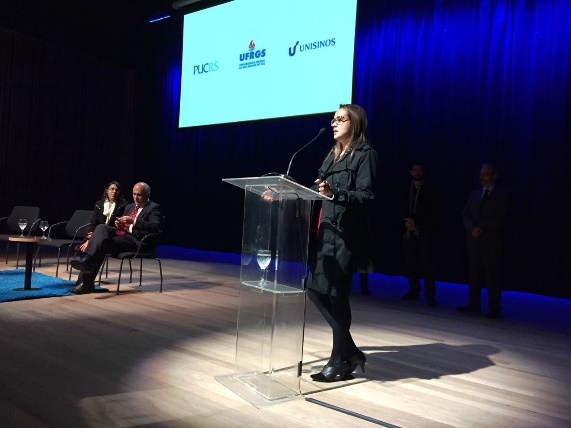 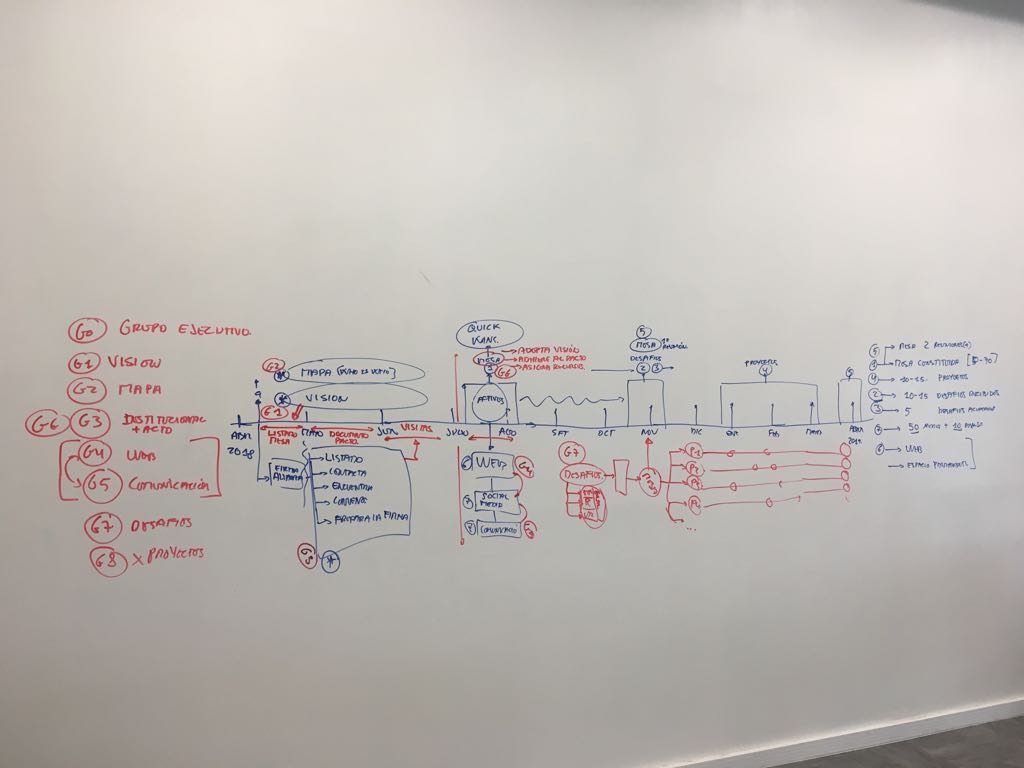 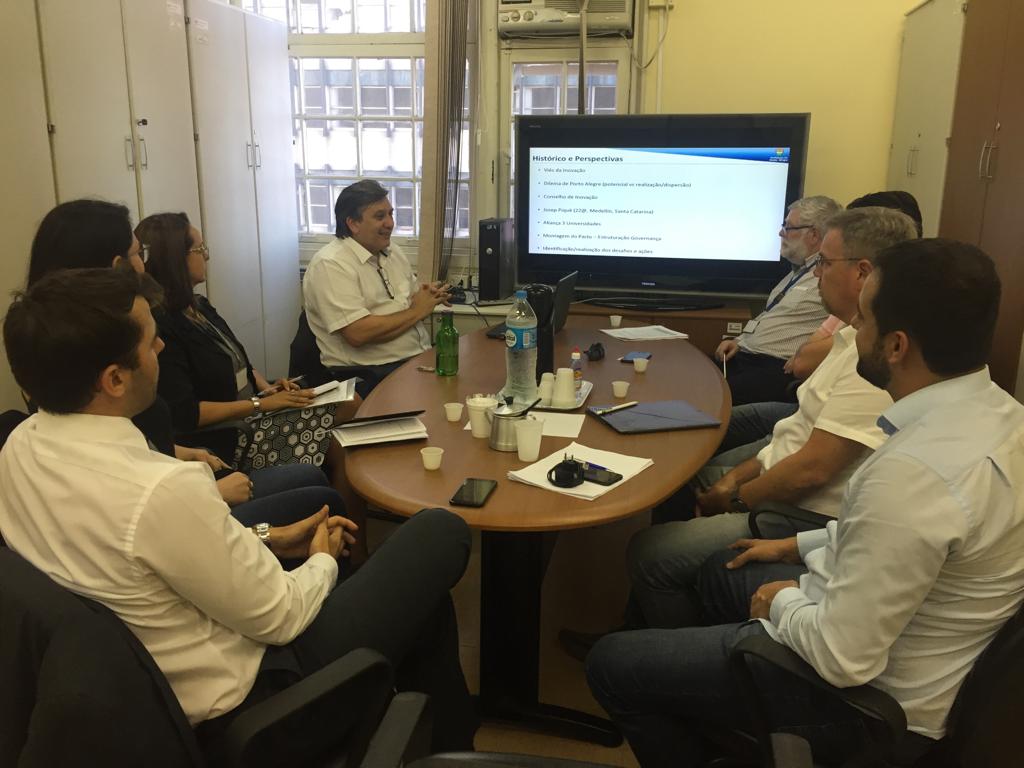 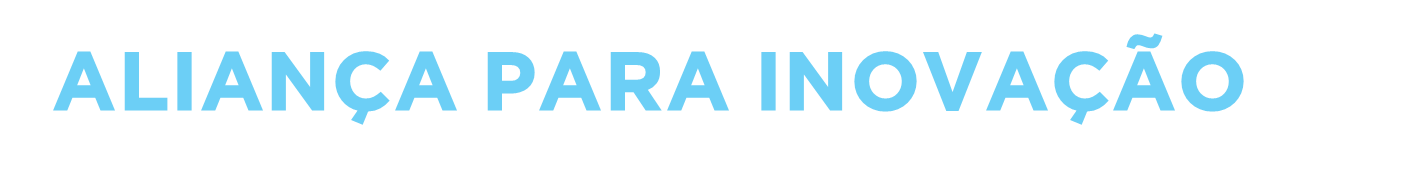 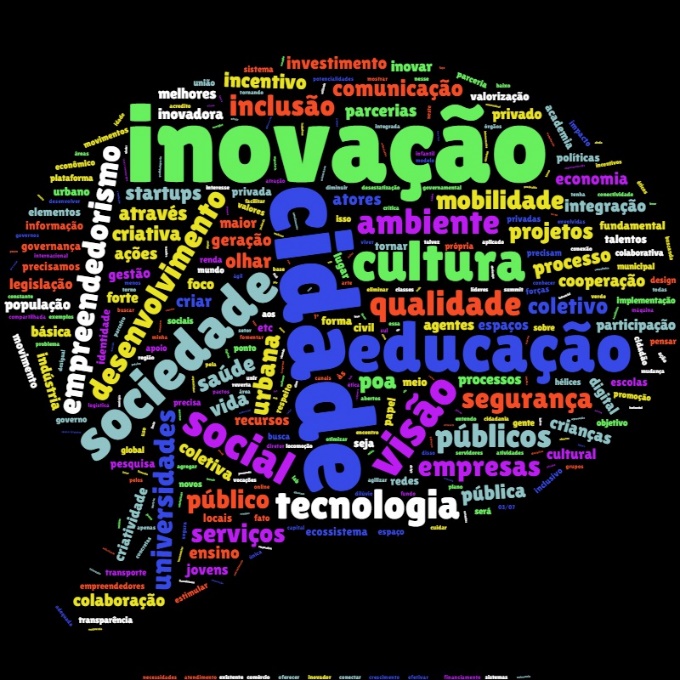 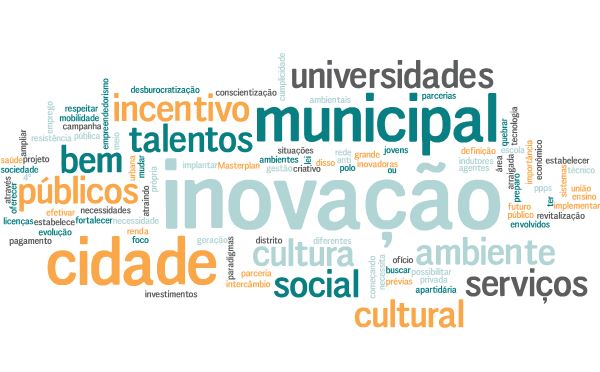 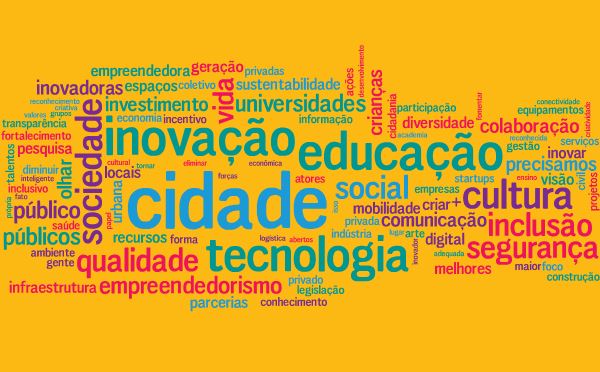 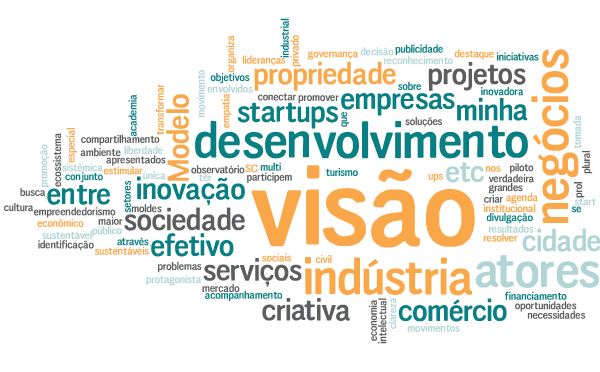 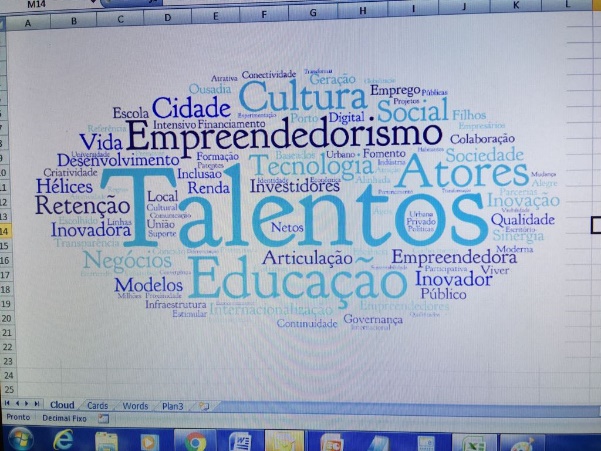 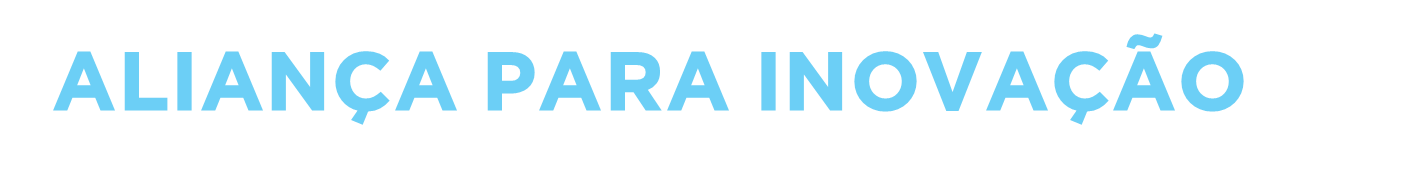 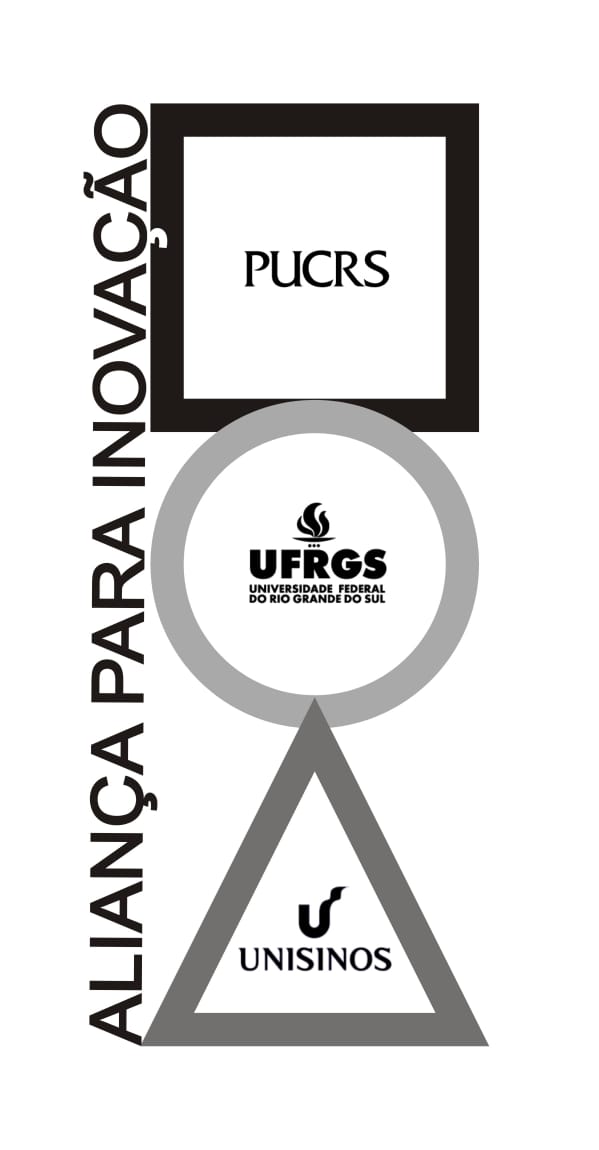 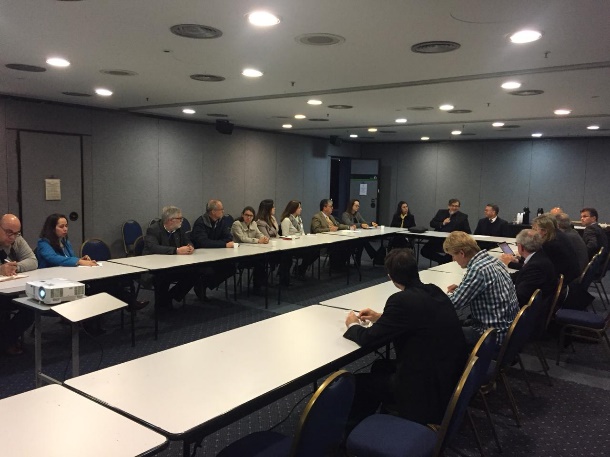 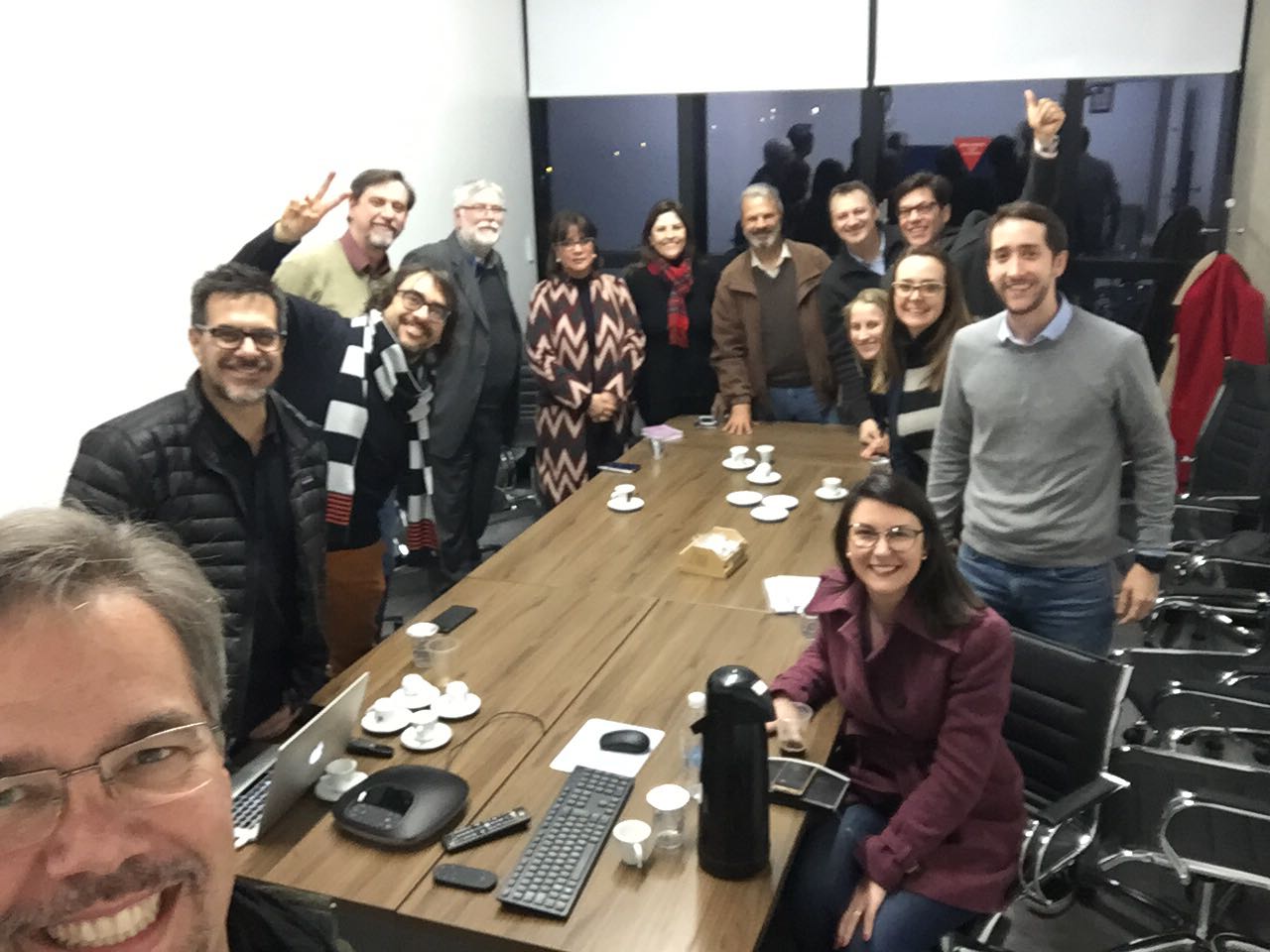 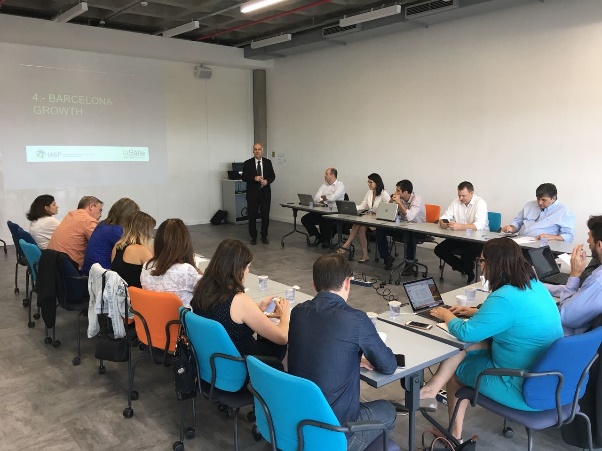 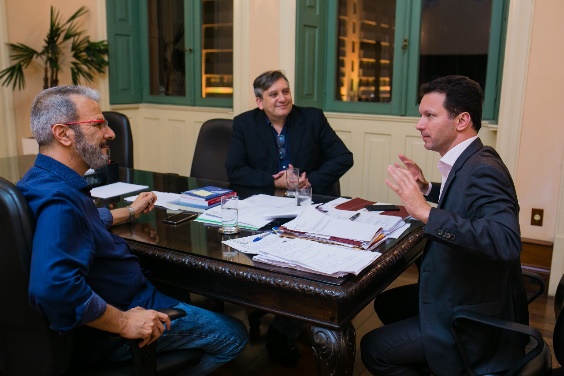 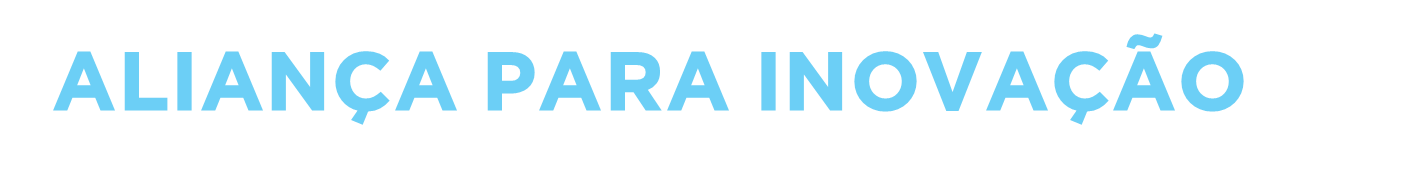 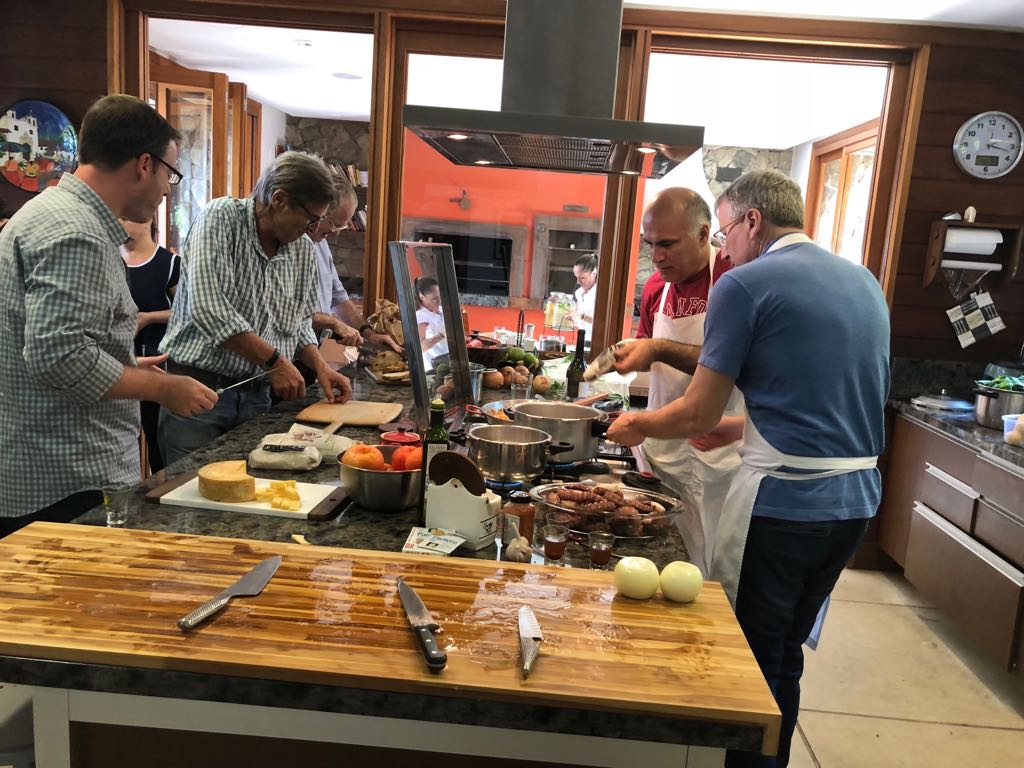 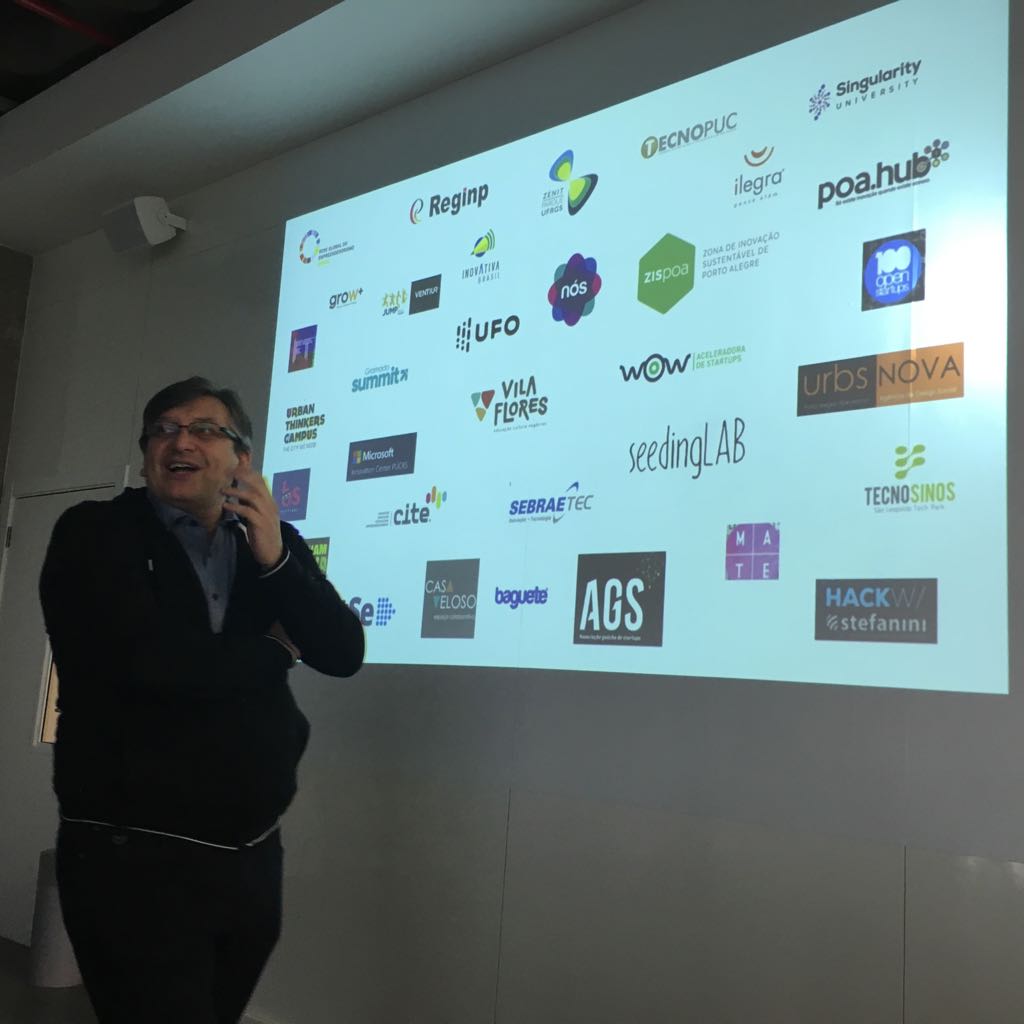 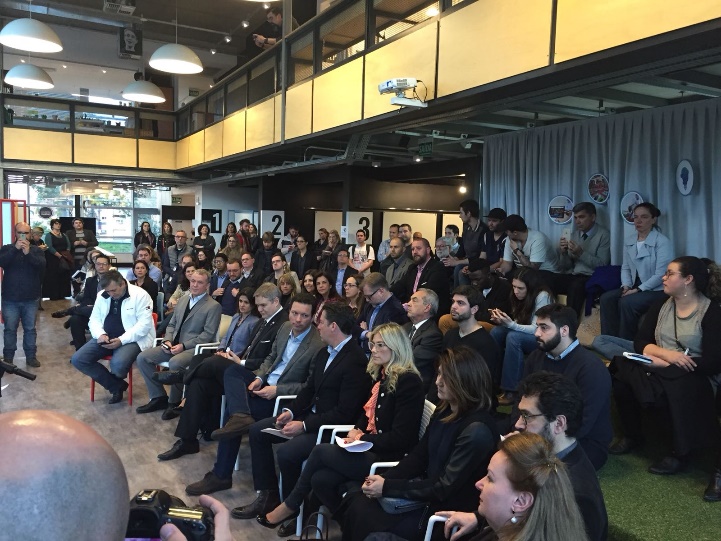 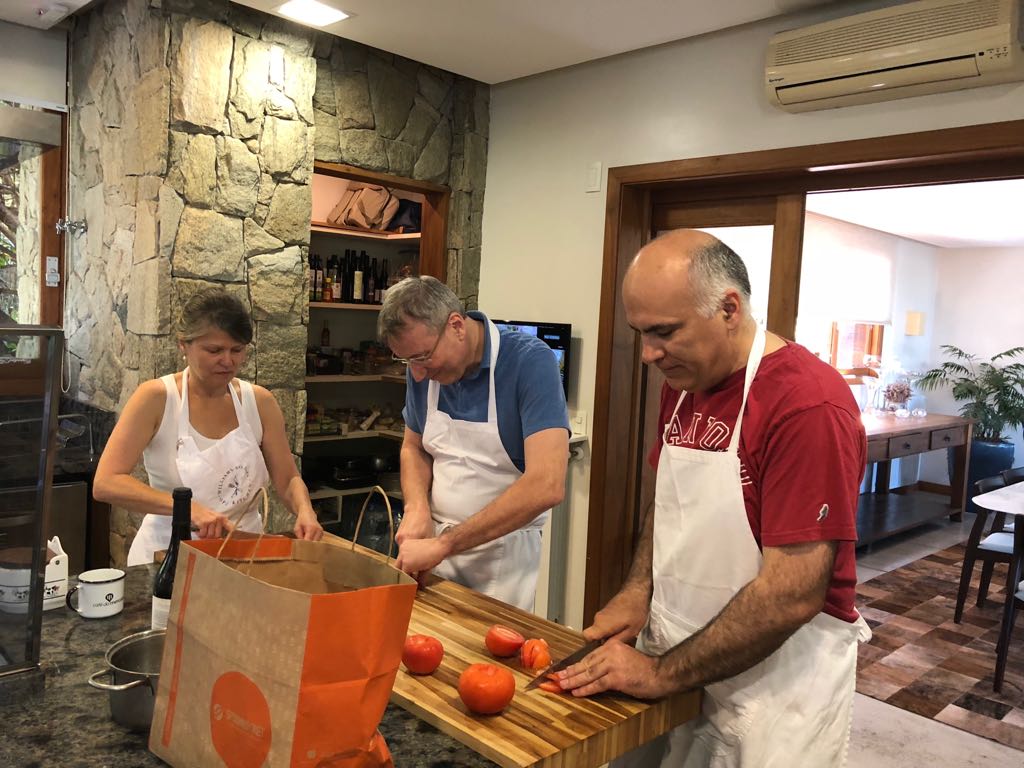 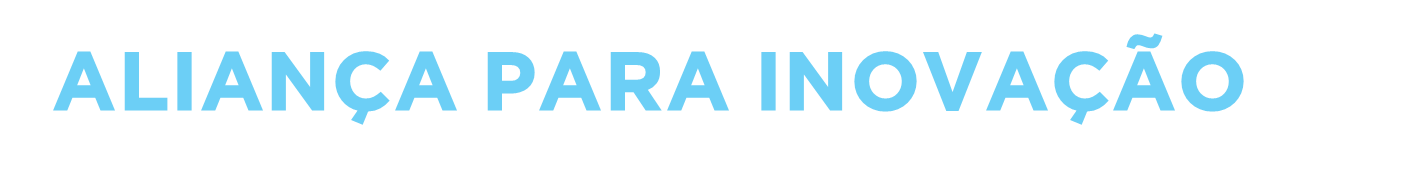 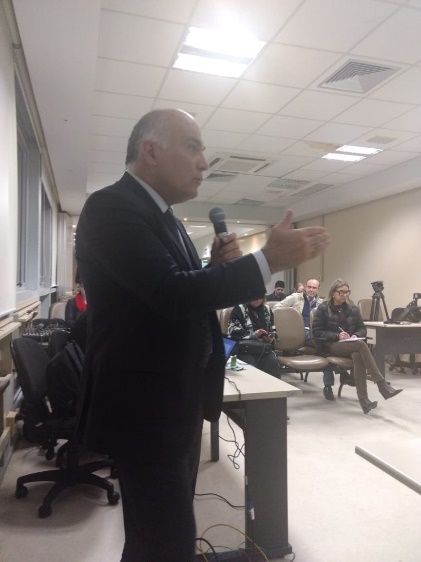 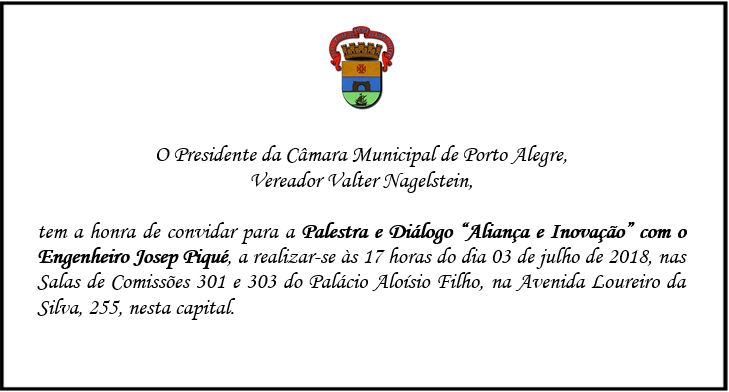 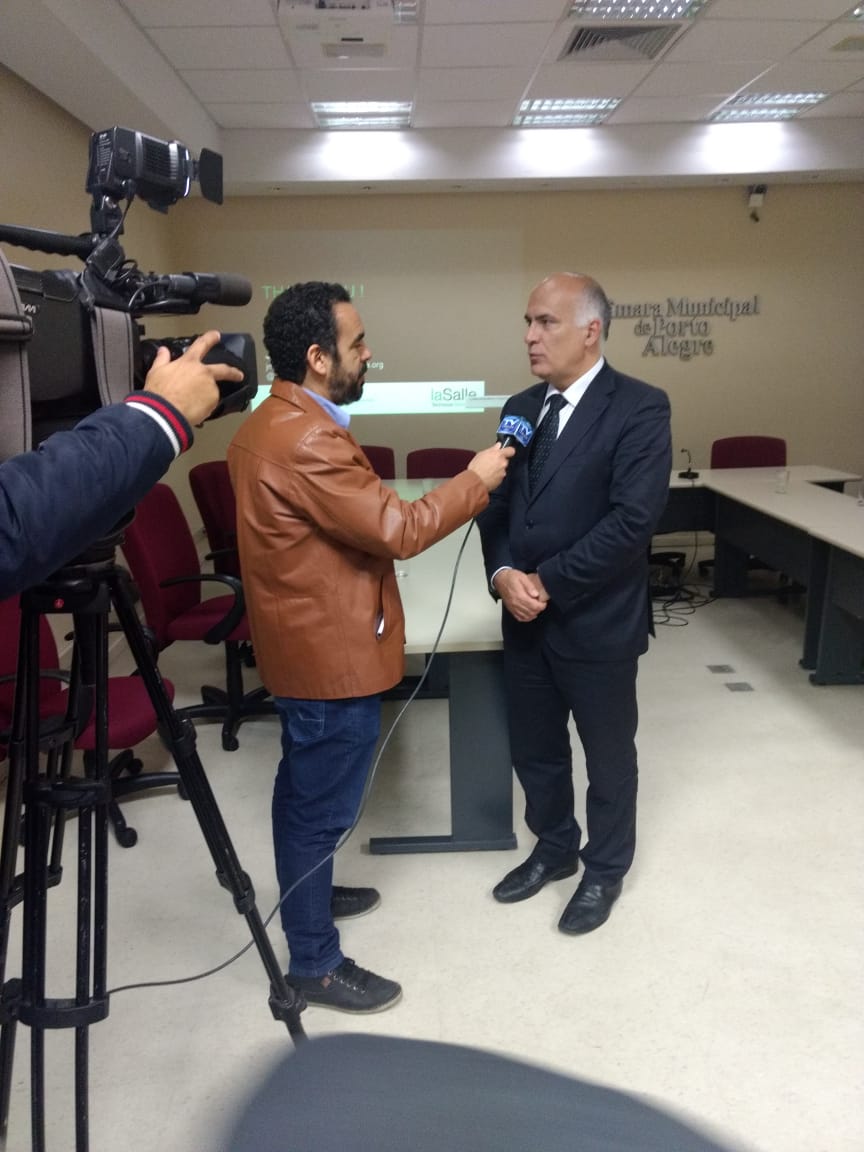 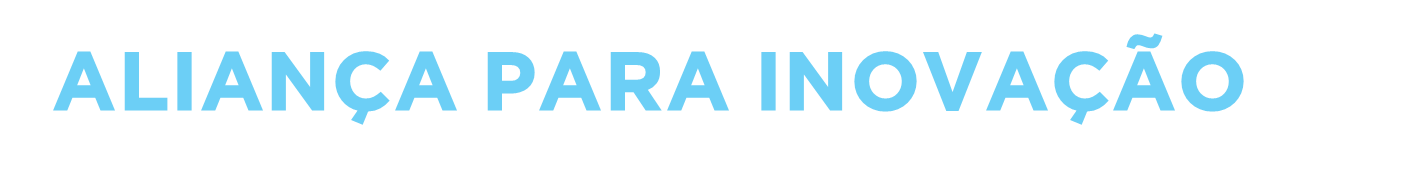 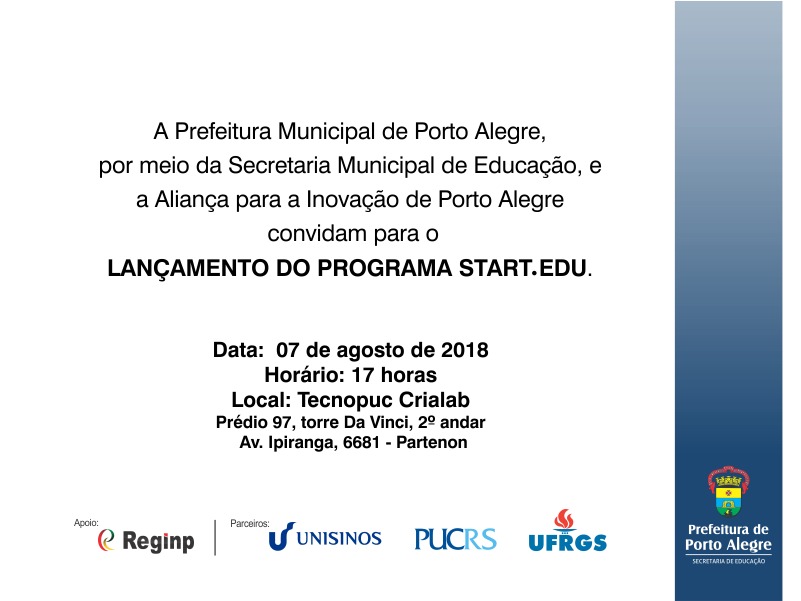 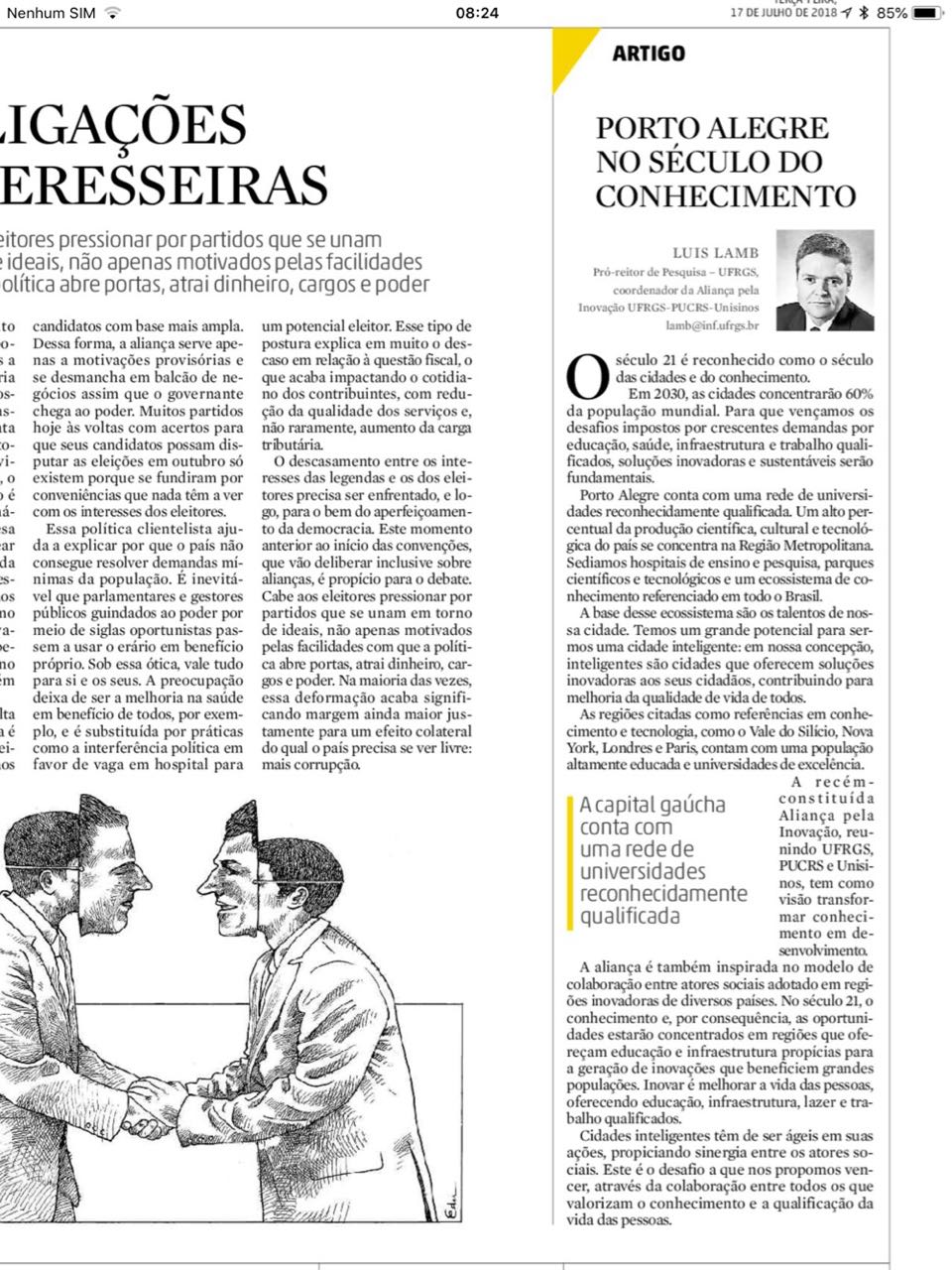 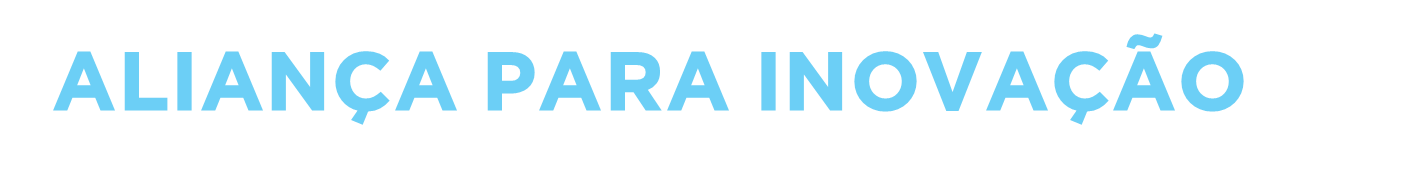 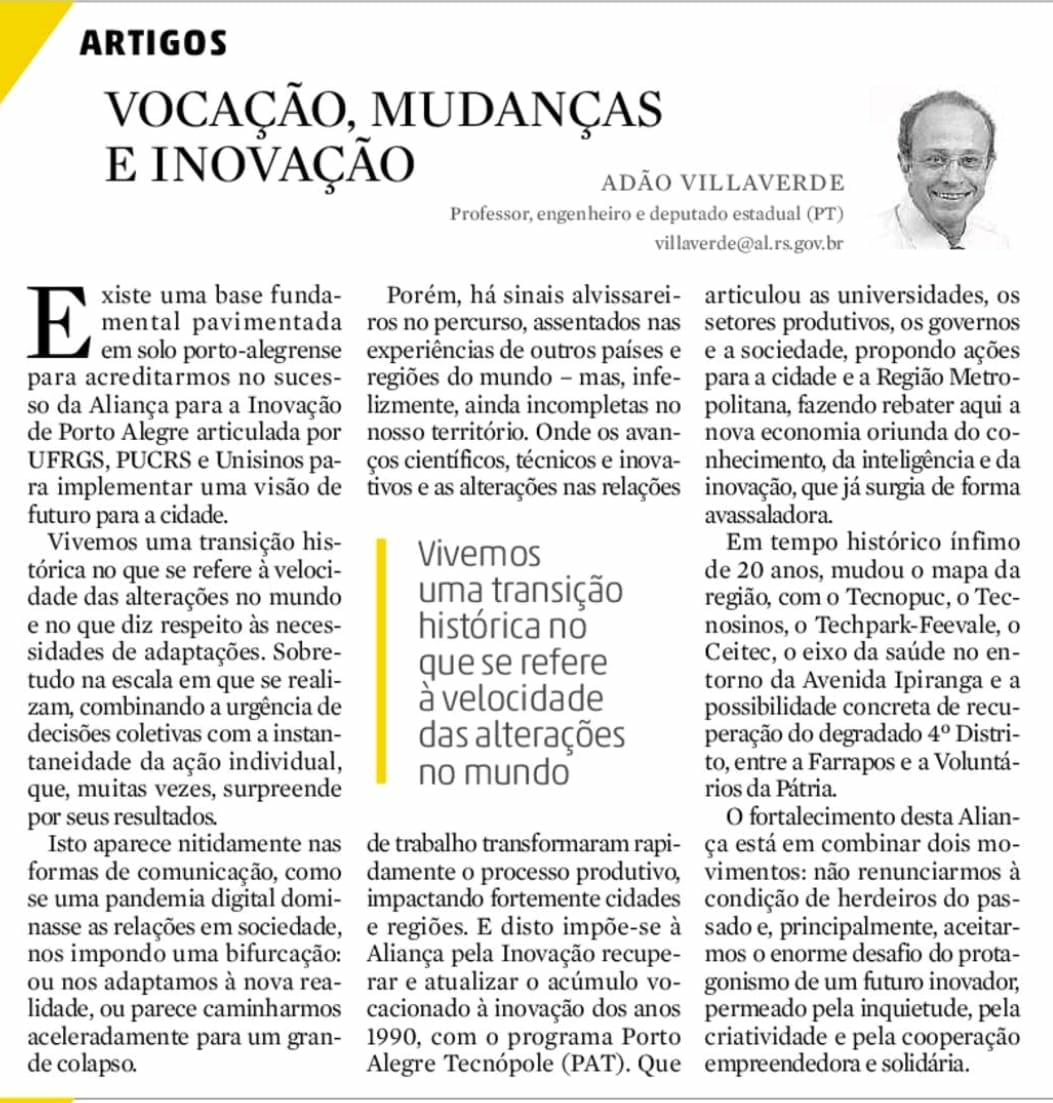 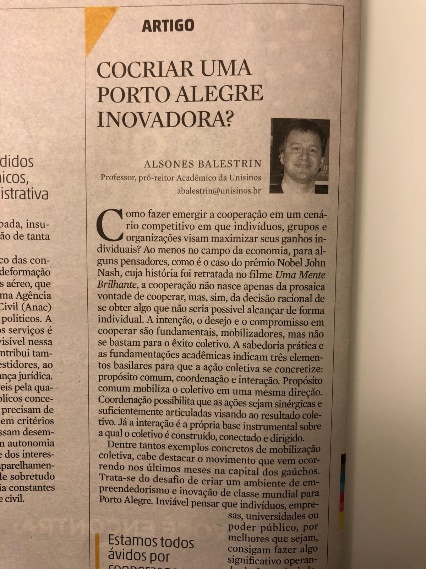 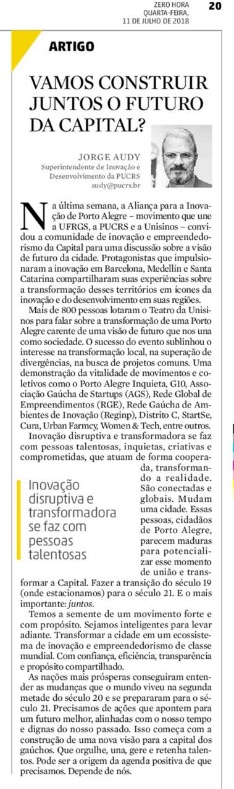 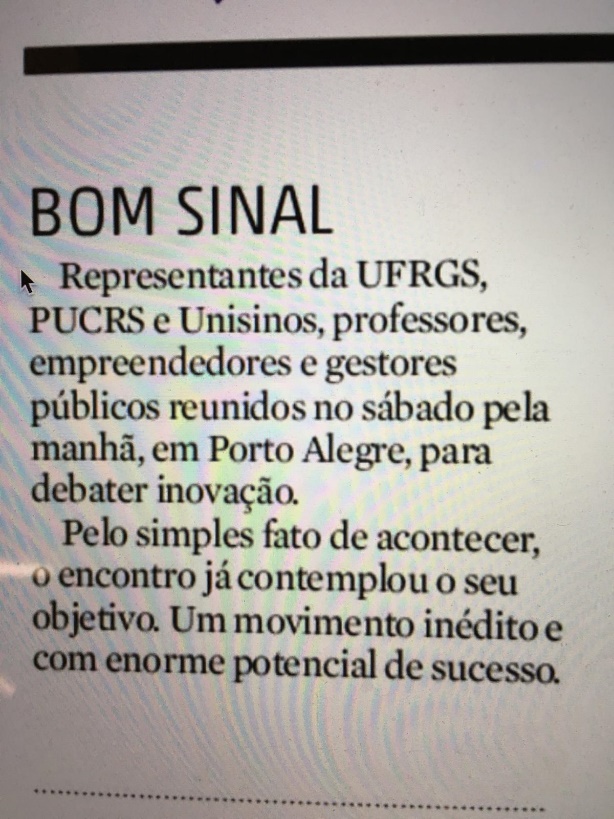 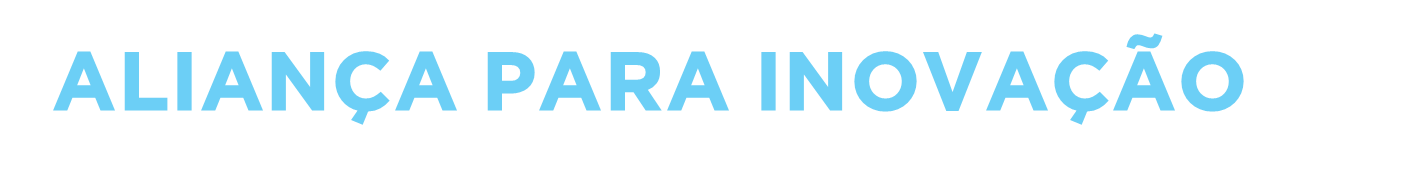 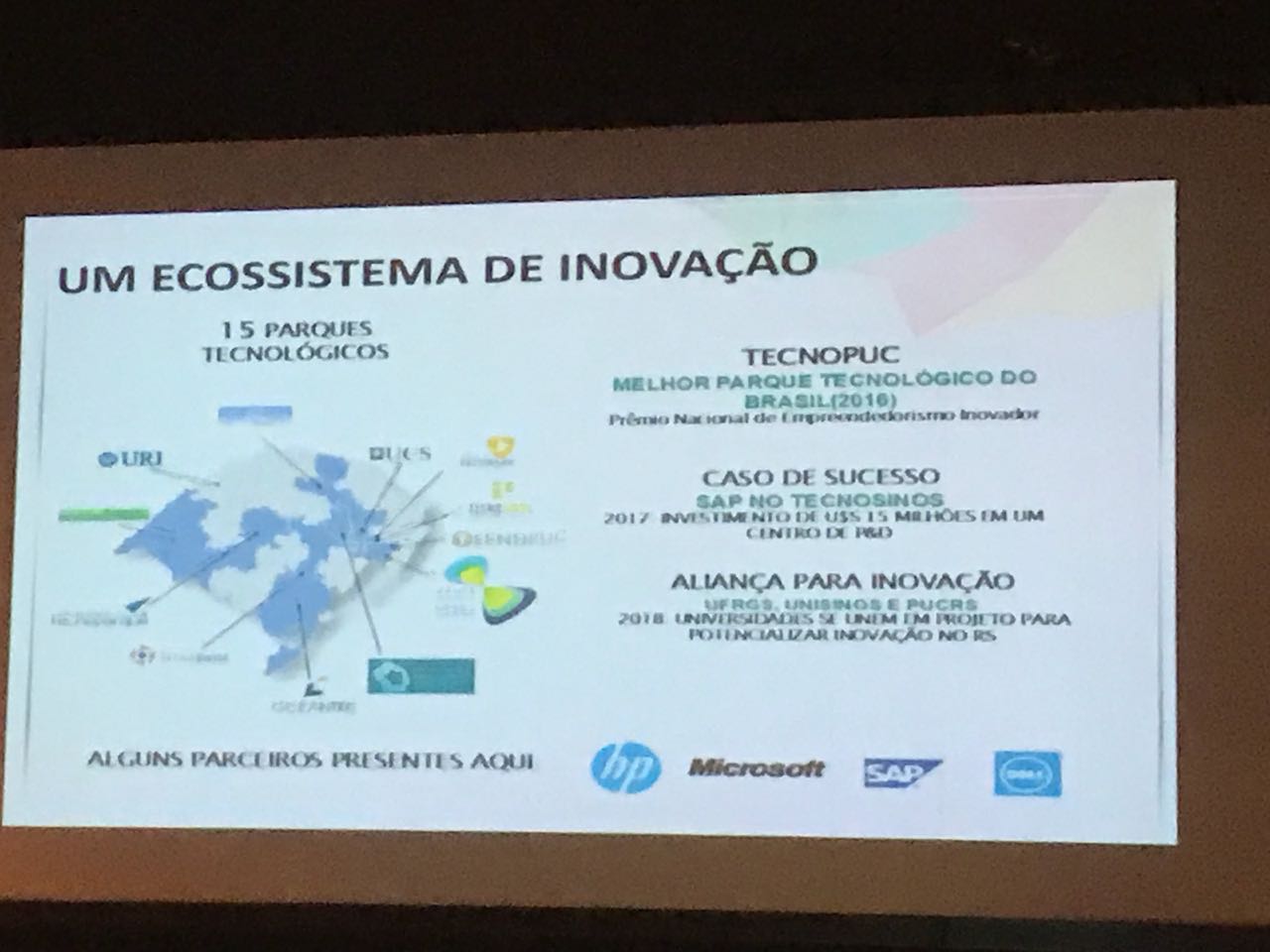 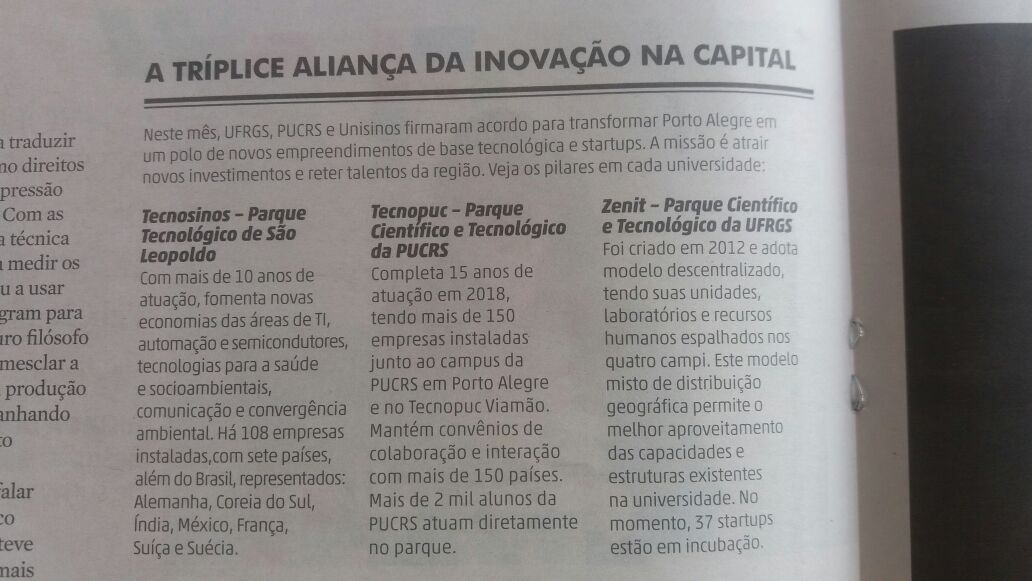 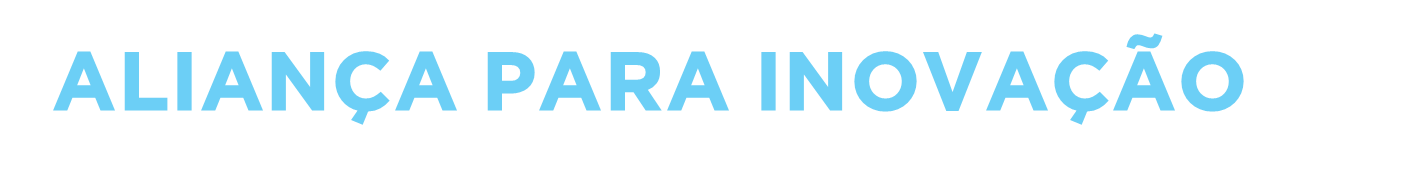 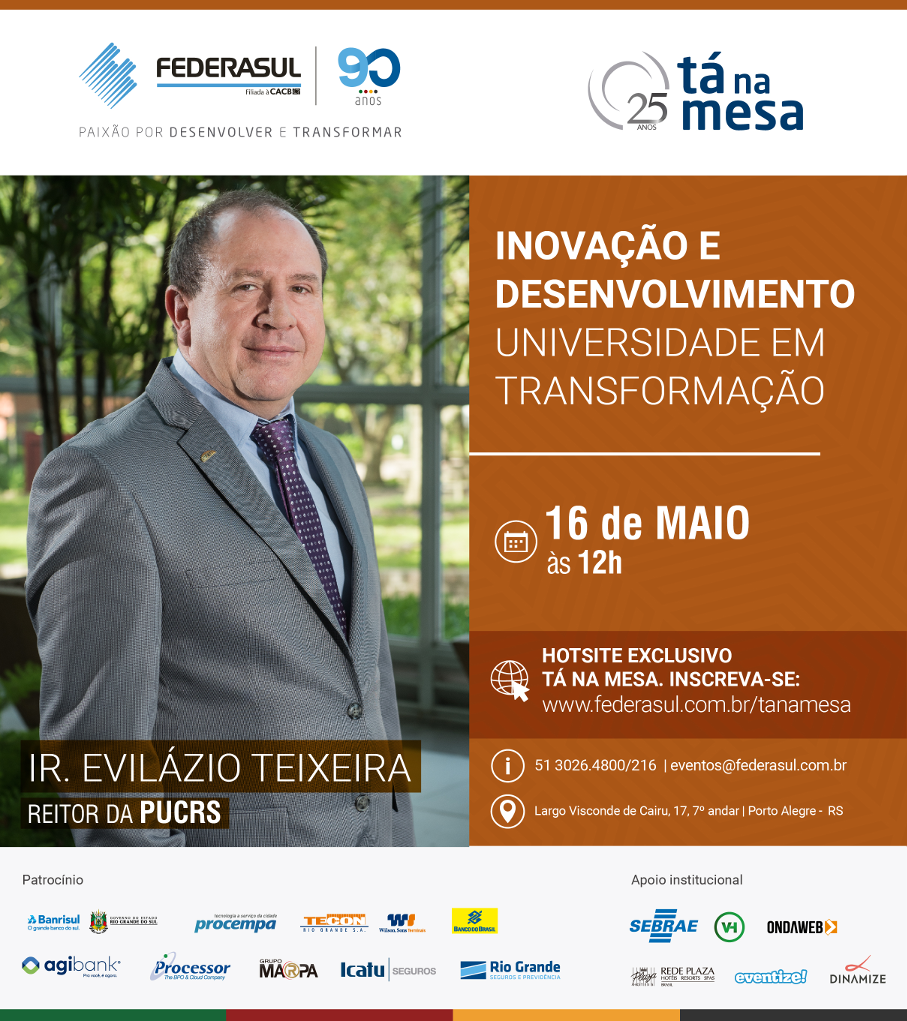 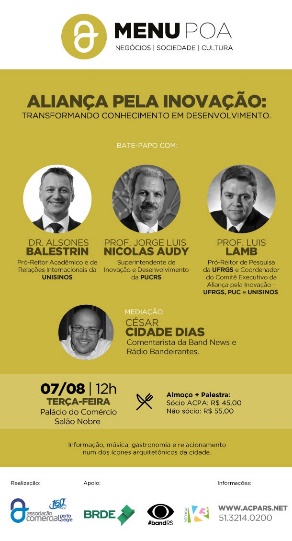 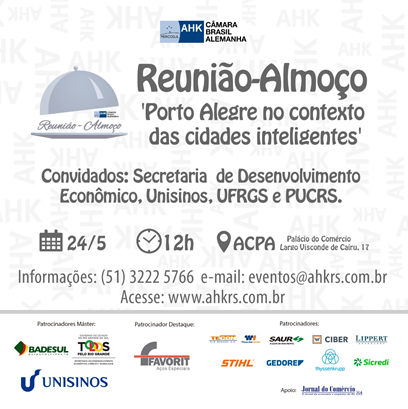 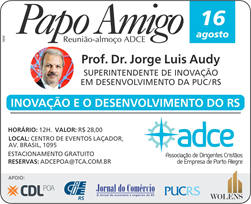 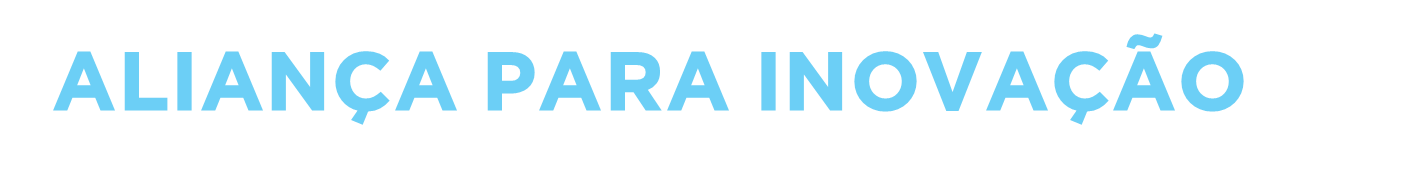 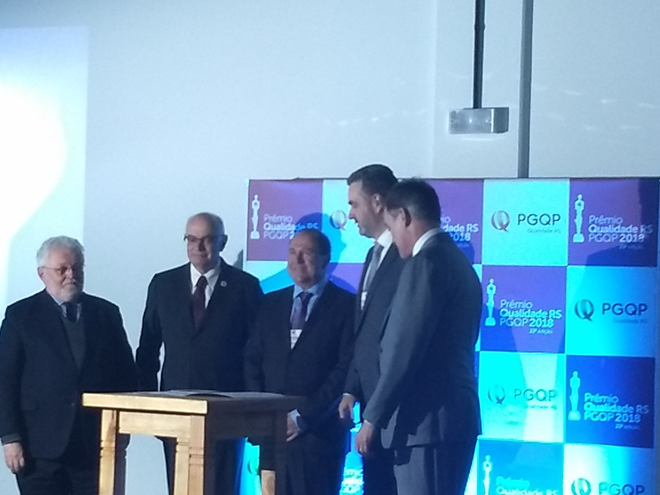 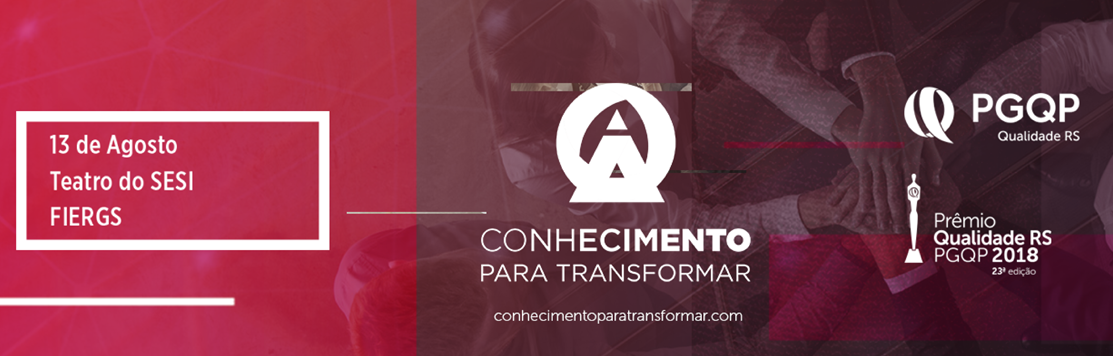 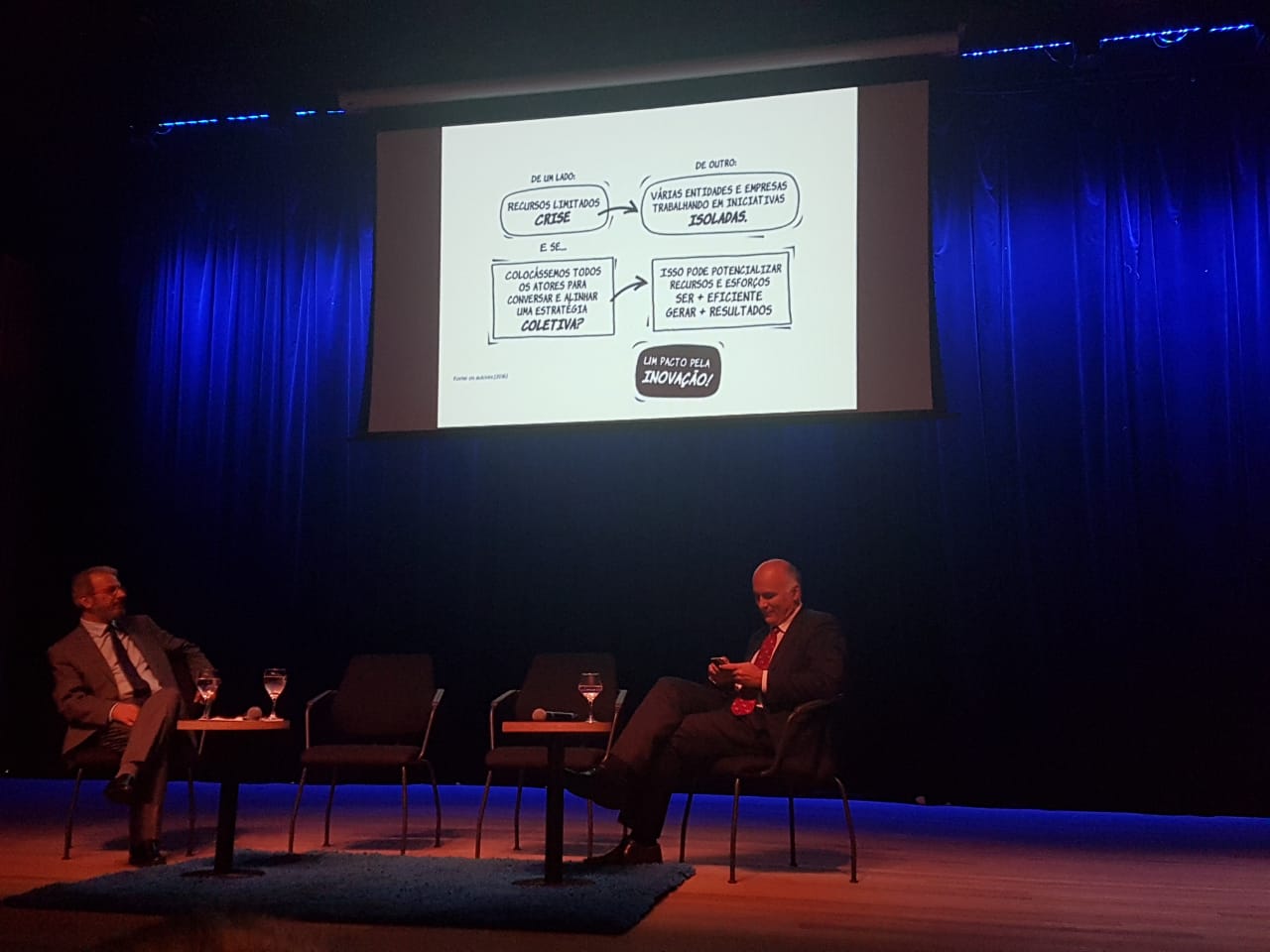 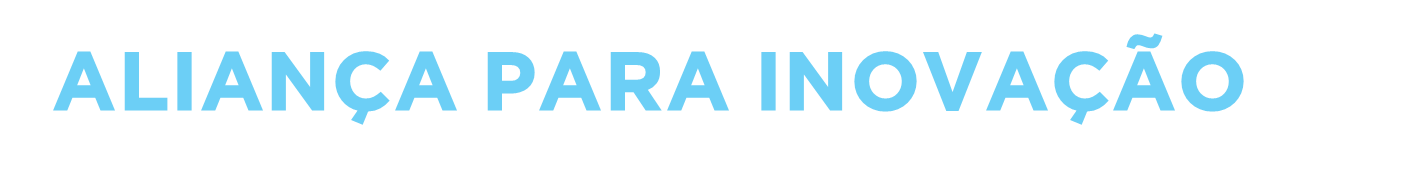 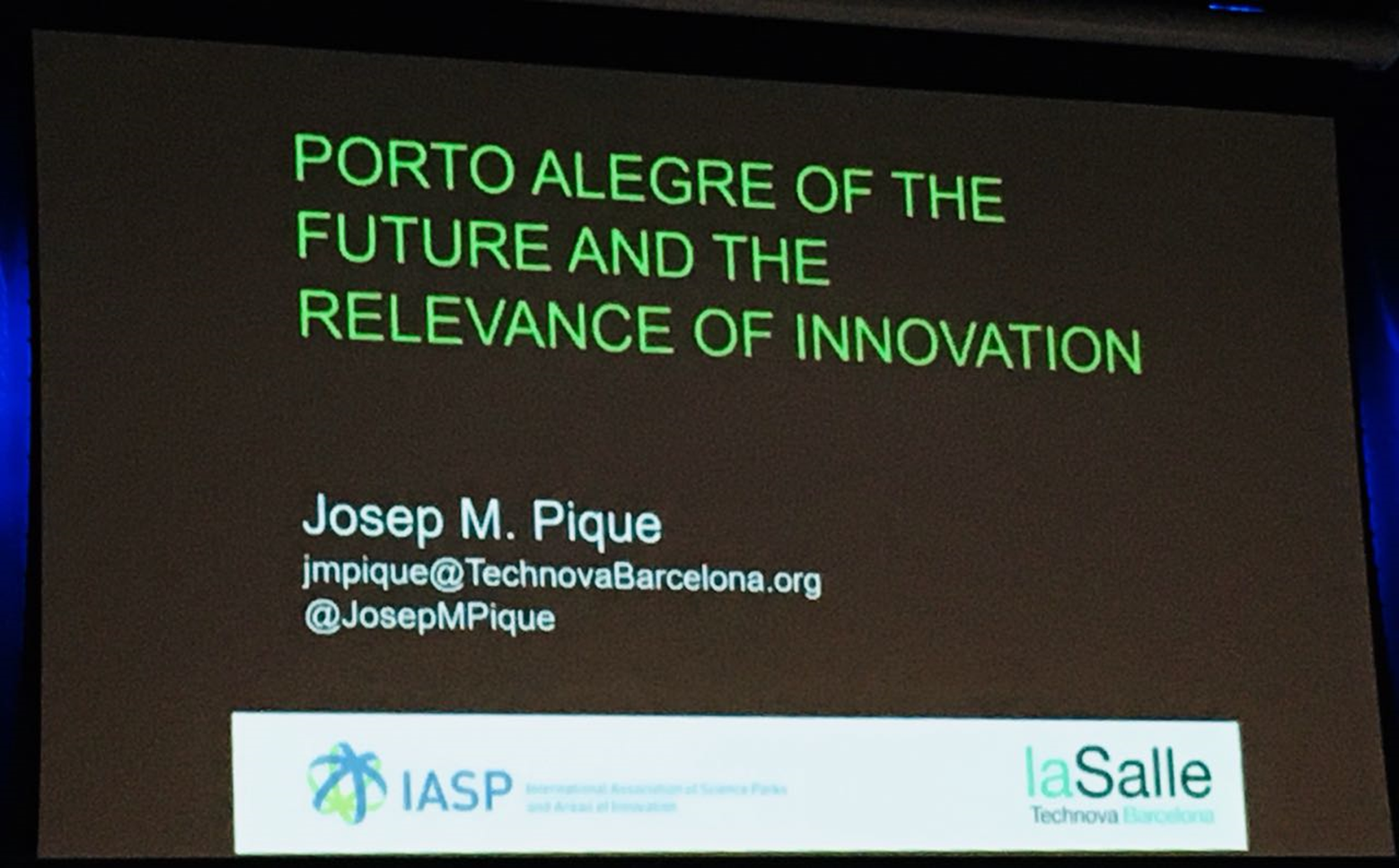 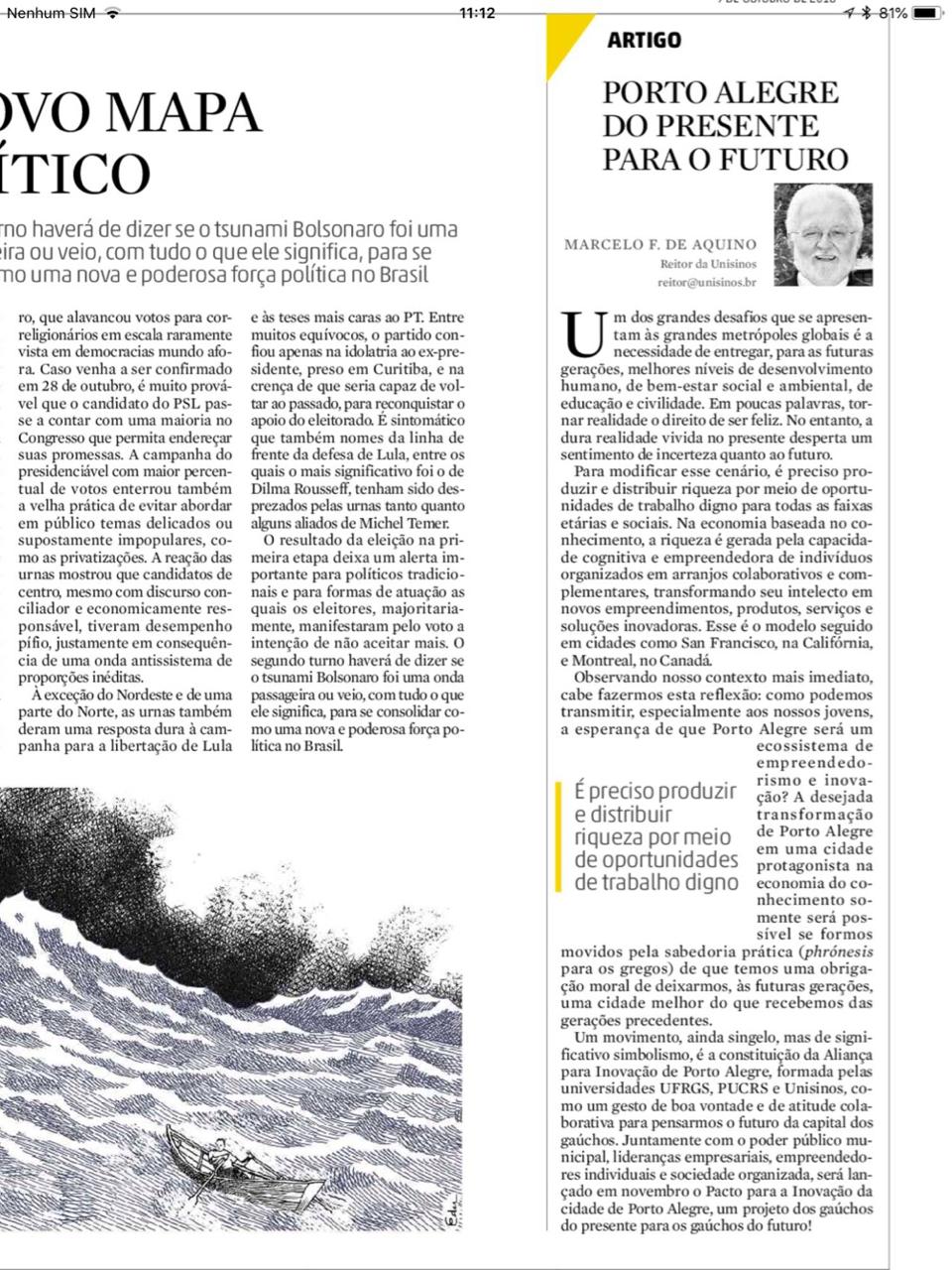 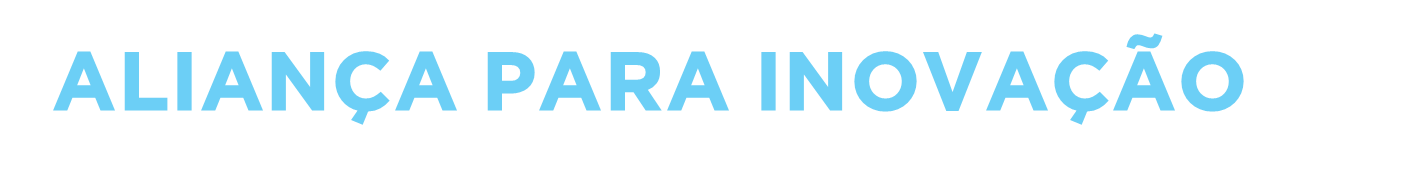 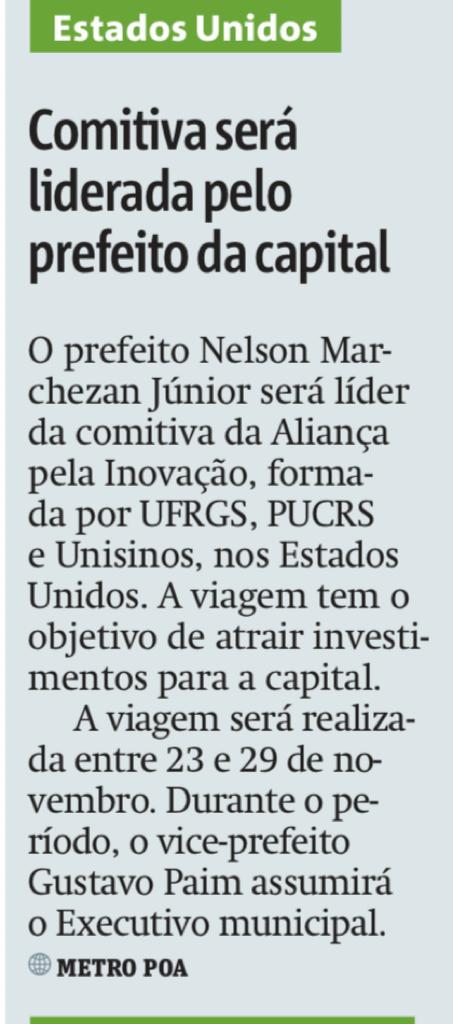 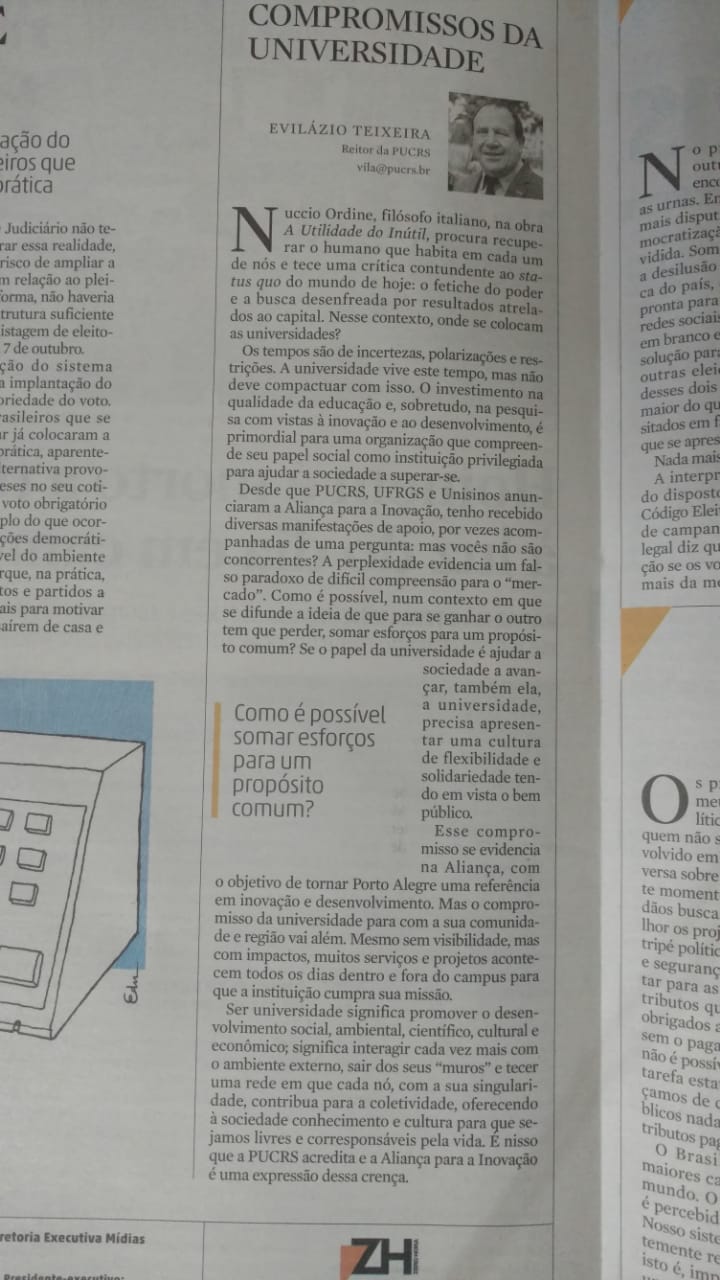 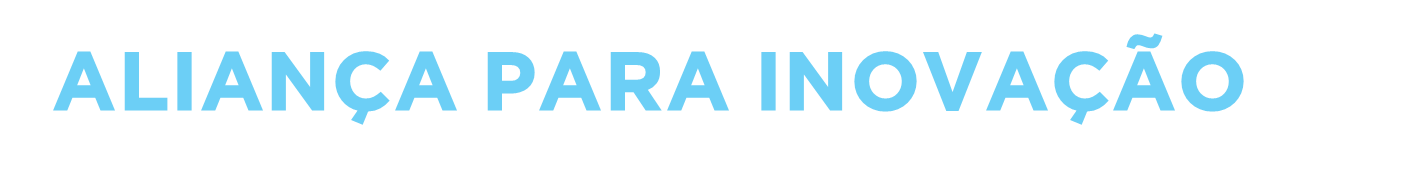 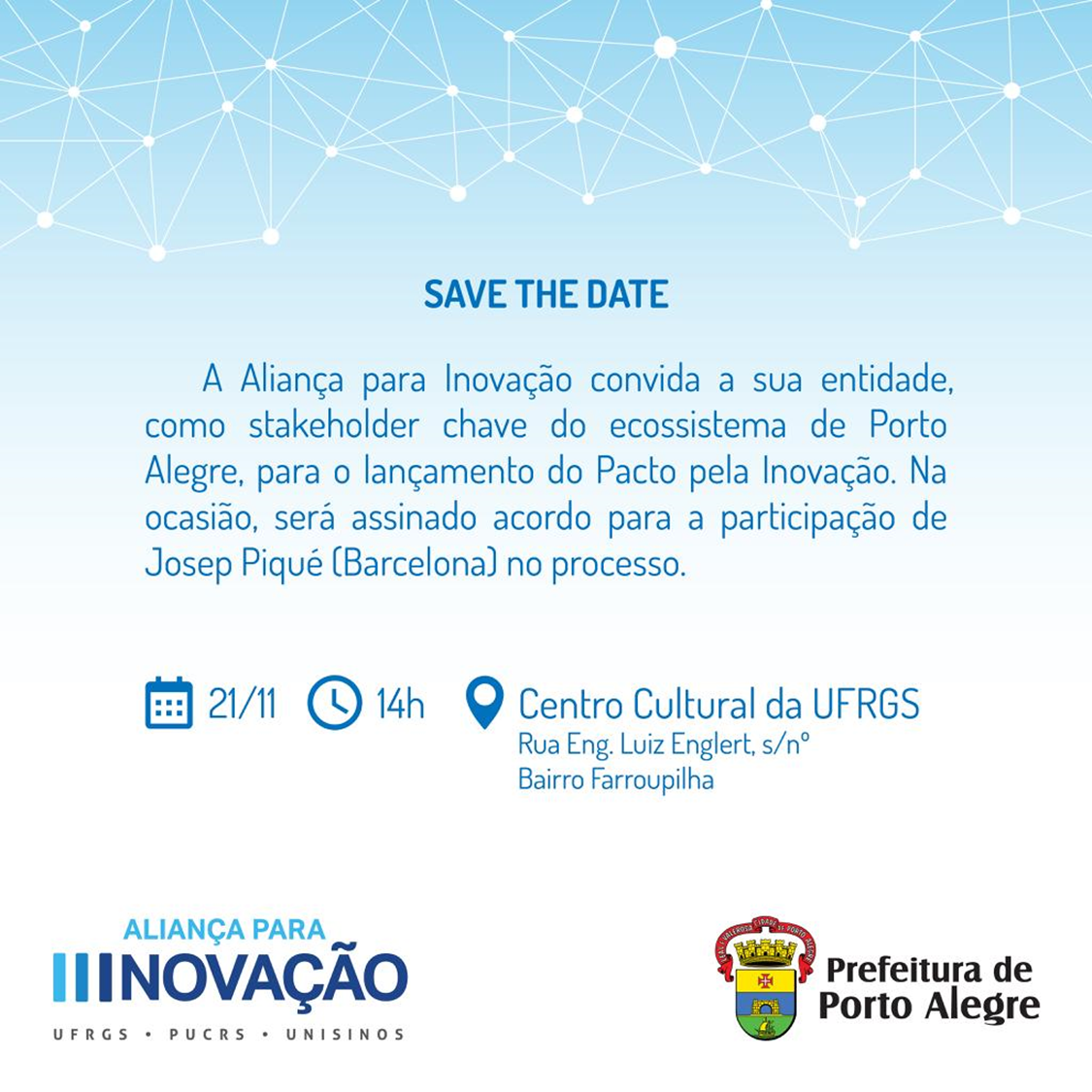 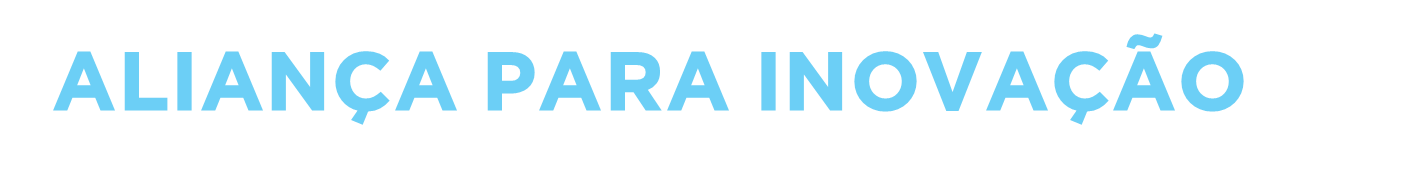 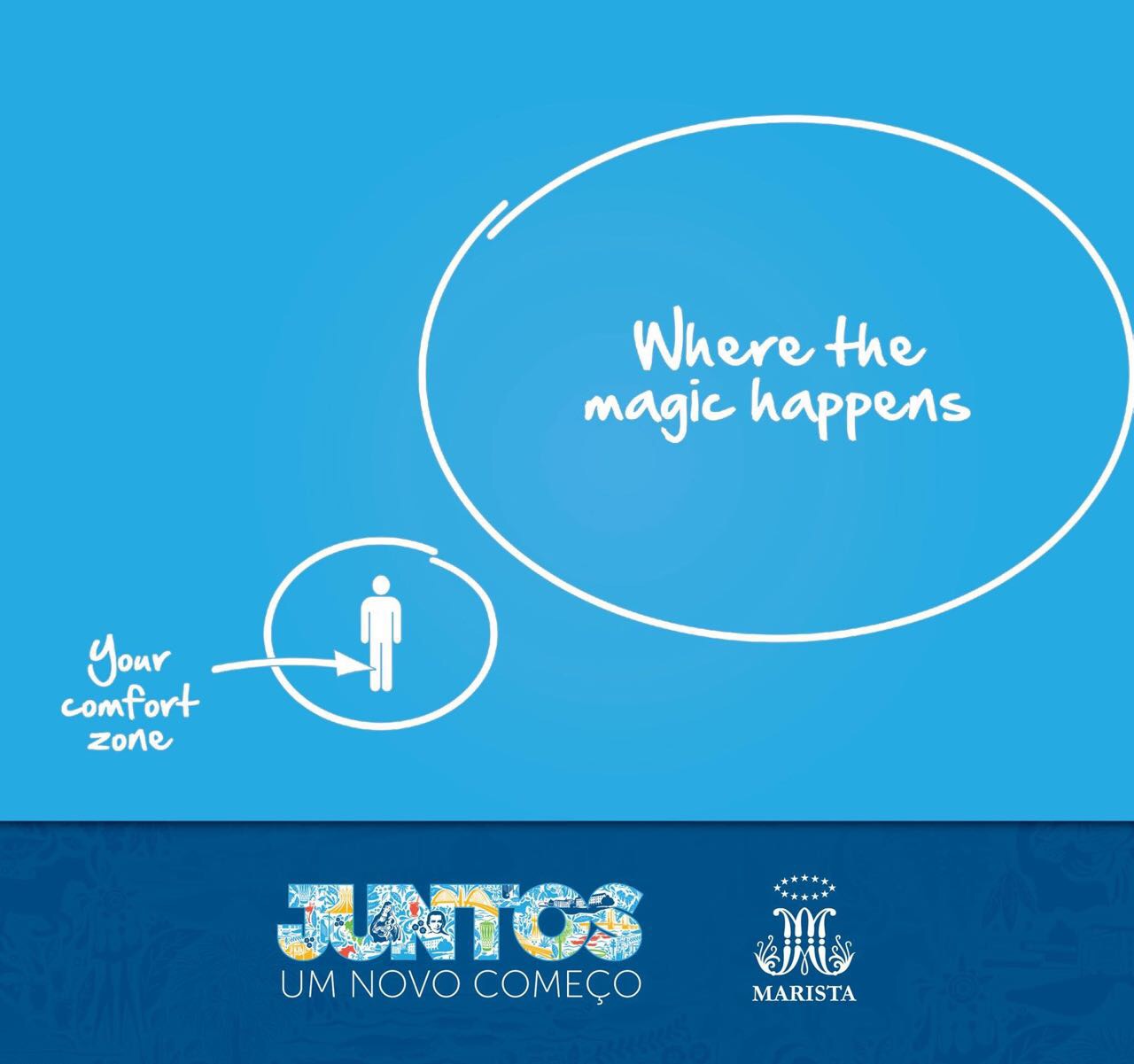 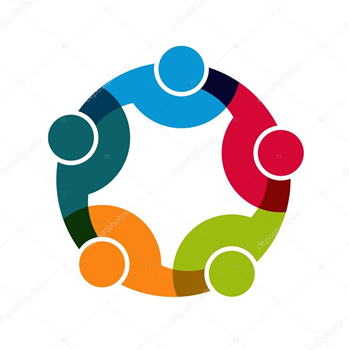 VI Fórum de Gestão e Inovação
do COMUNG
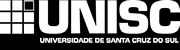 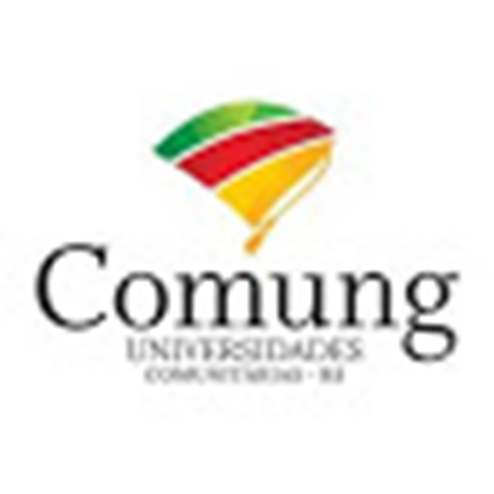 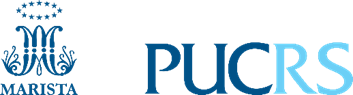